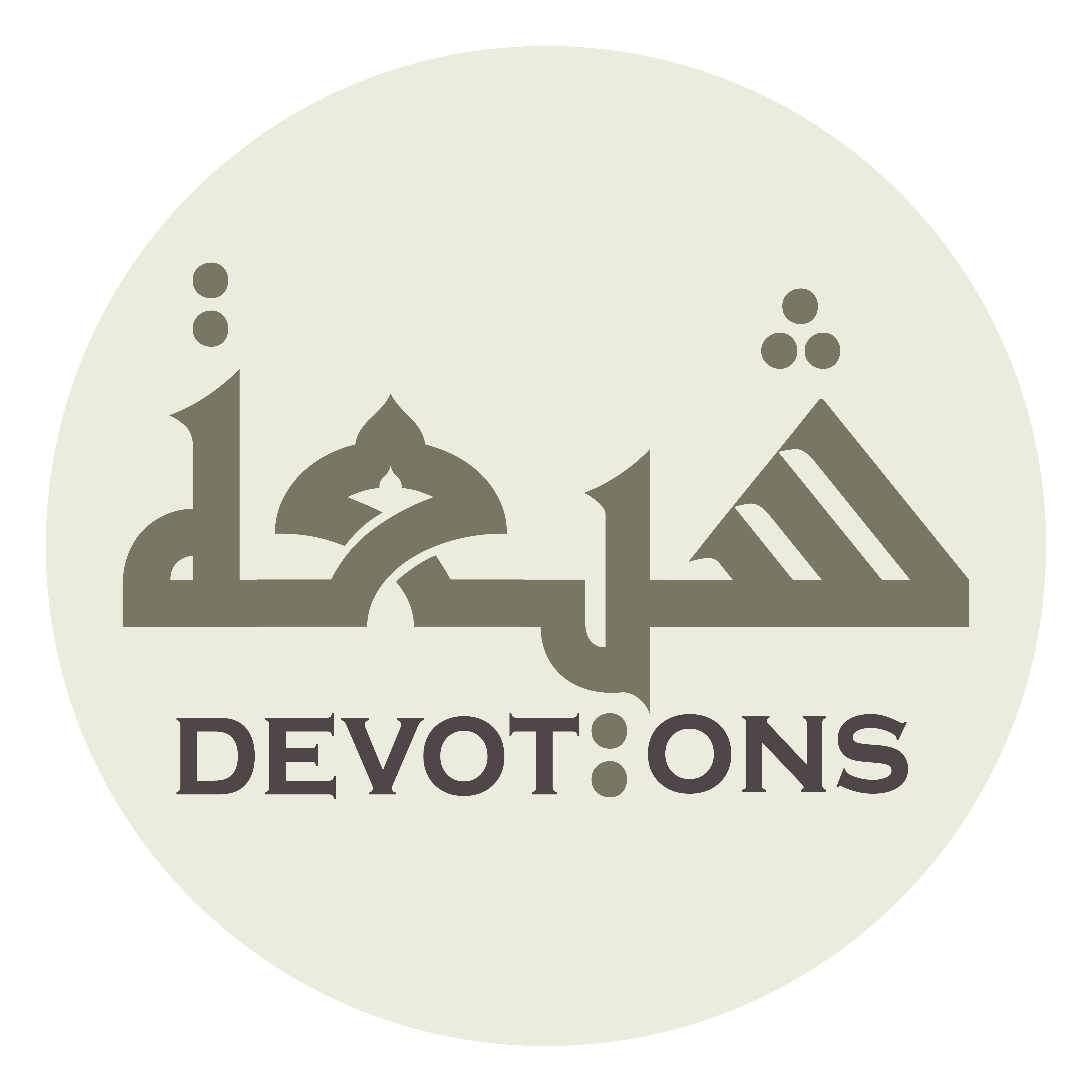 Dua 28 - Sahifat Sajjadiyyah
اَللَهُمَّ إِنِّيْ أَخْلَصْتُ بِانْقِطَاعِيْ إِلَيْكَ
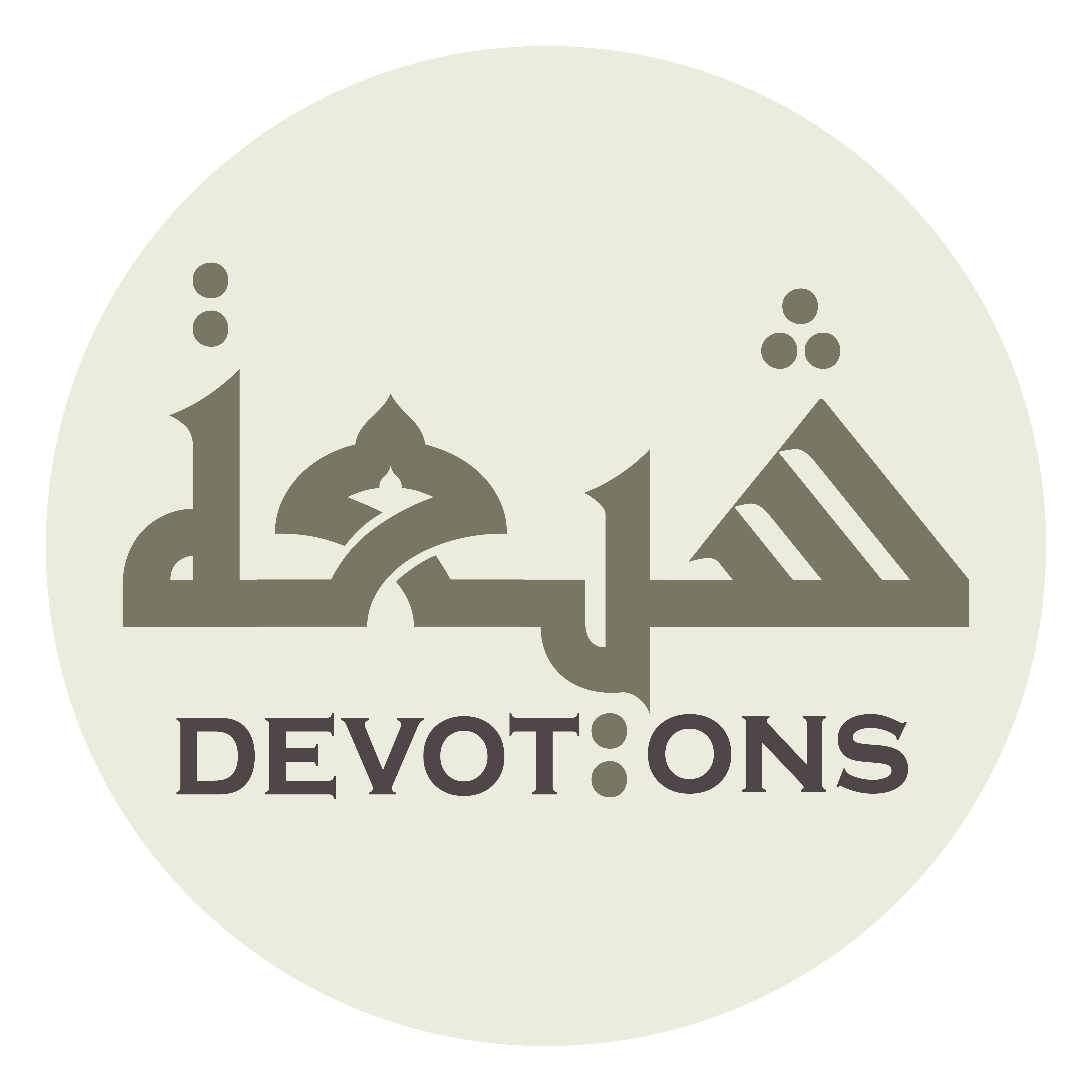 اَللَّهُمَّ صَلِّ عَلَى مُحَمَّدٍ وَ آلِ مُحَمَّدٍ

allāhumma ṣalli `alā muḥammadin wa āli muḥammad

O' Allāh send Your blessings on Muhammad and the family of Muhammad.
Dua 28 - Sahifat Sajjadiyyah
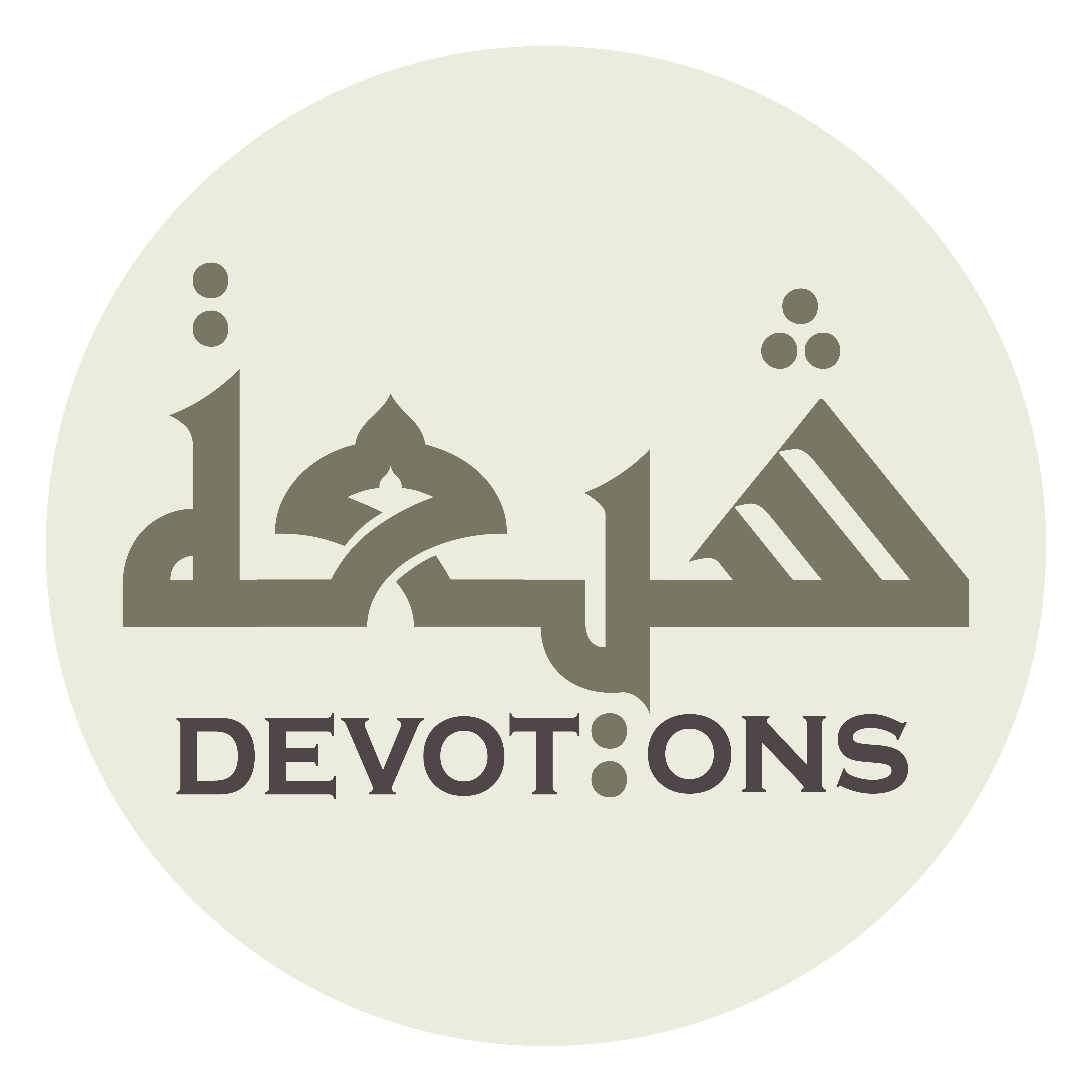 بِسْمِ اللَّـهِ الرَّحْمَـٰنِ الرَّحِيمِ

bismillāhir raḥmānir raḥīm

In the Name of Allāh,the All-beneficent, the All-merciful.
Dua 28 - Sahifat Sajjadiyyah
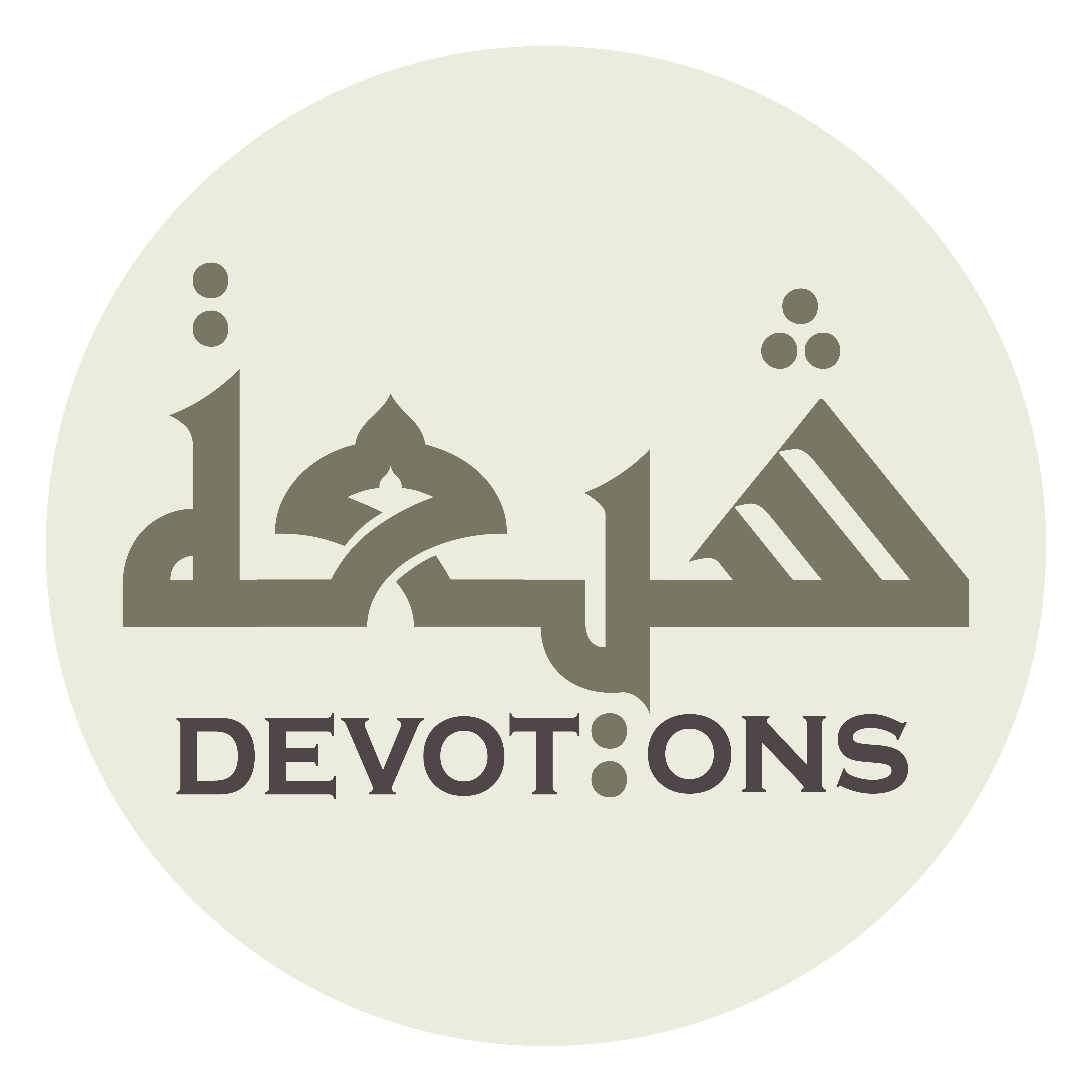 اَللَهُمَّ إِنِّيْ أَخْلَصْتُ بِانْقِطَاعِيْ إِلَيْكَ

al lahumma innī akhlaṣtu binqiṭā`ī ilayk

I showed sincerity by cutting myself off from everything but You.
Dua 28 - Sahifat Sajjadiyyah
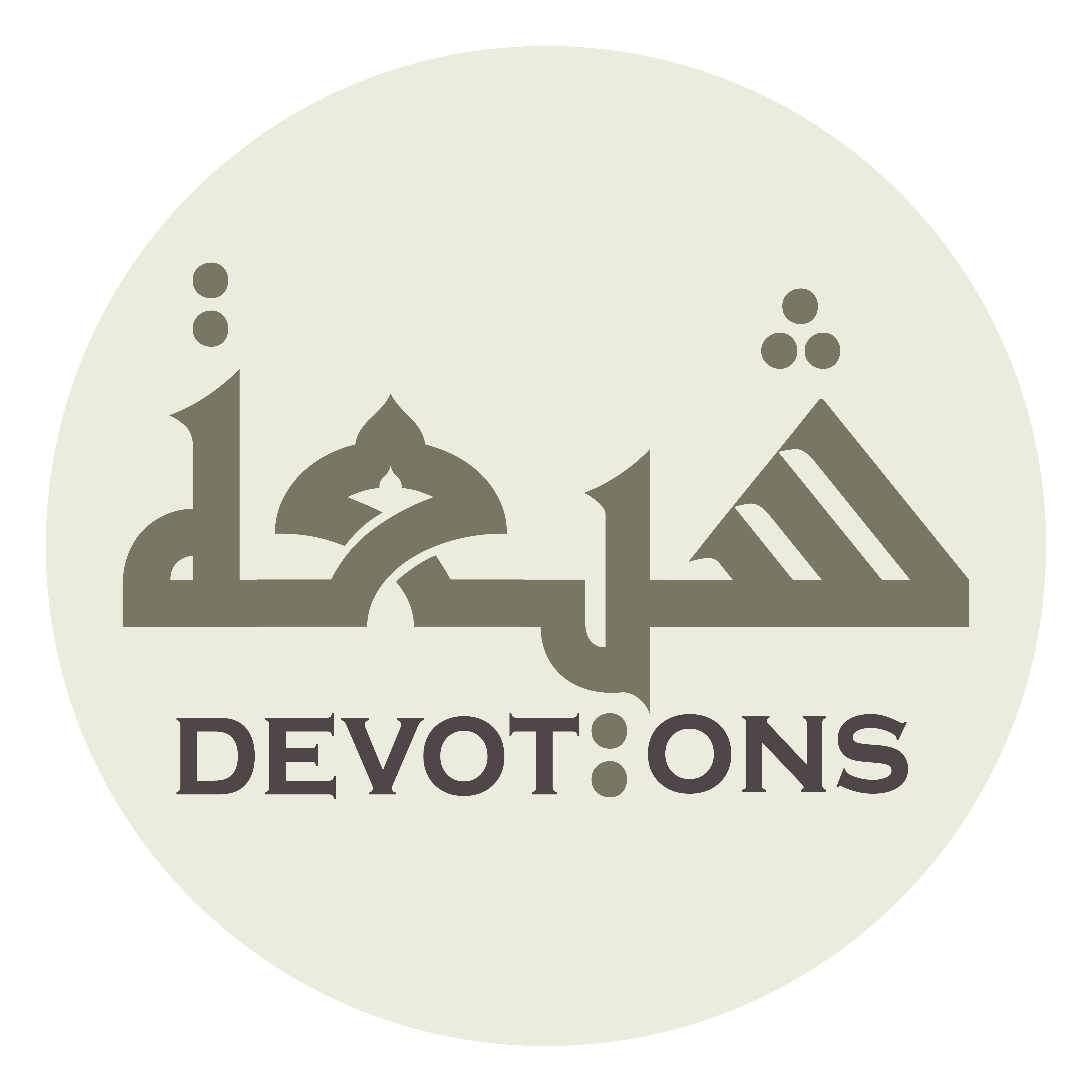 وَأَقْبَلْتُ بِكُلِّيْ عَلَيْكَ

wa-aqbaltu bikullī `alayk

I approached You with my whole self.
Dua 28 - Sahifat Sajjadiyyah
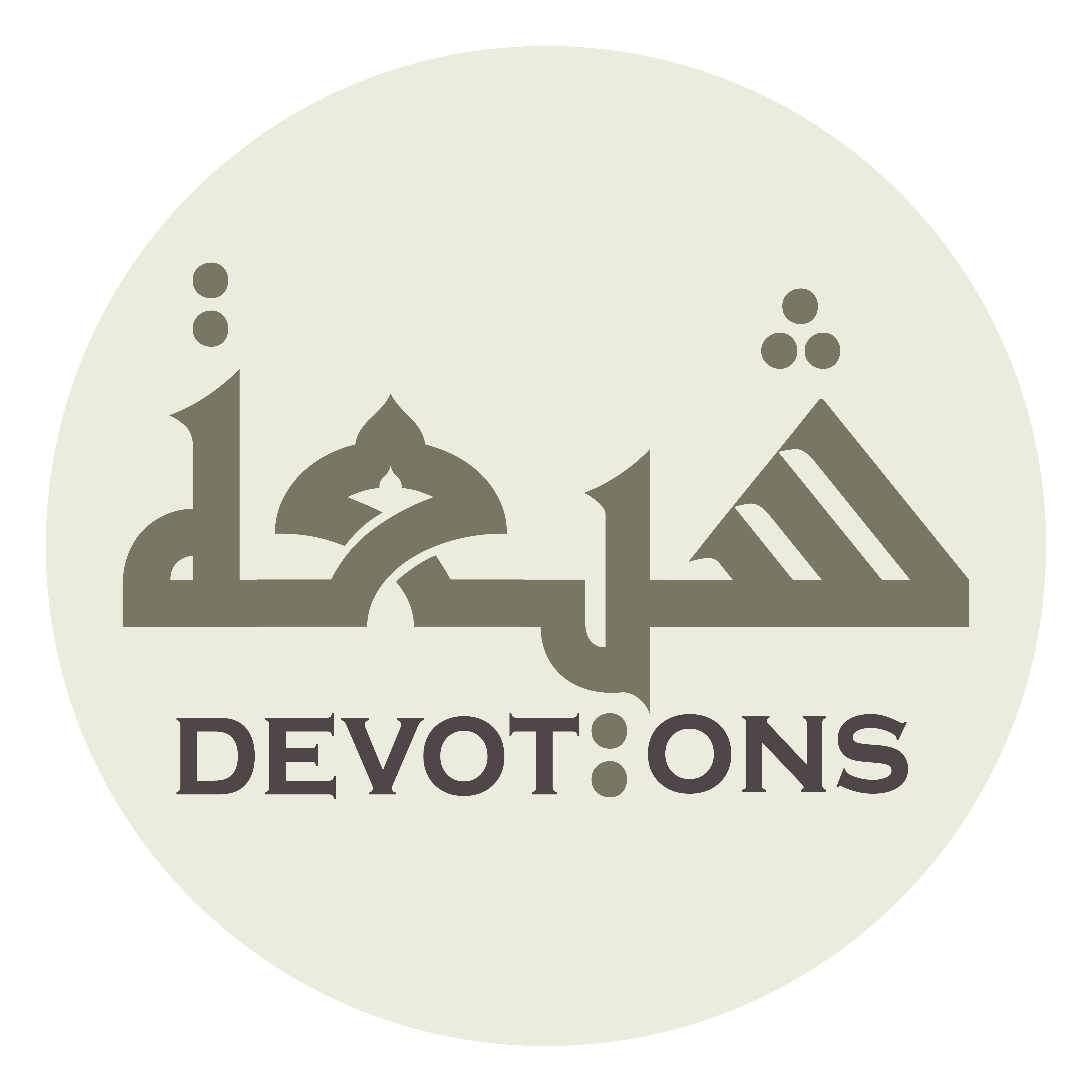 وَصَرَفْتُ وَجْهِيْ عَمَّنْ يَحْتَاجُ إِلَى رِفْدِكَ

waṣaraftu wajhī `amman yaḥtāju ilā rifdik

I averted my face from everyone who needs Your support.
Dua 28 - Sahifat Sajjadiyyah
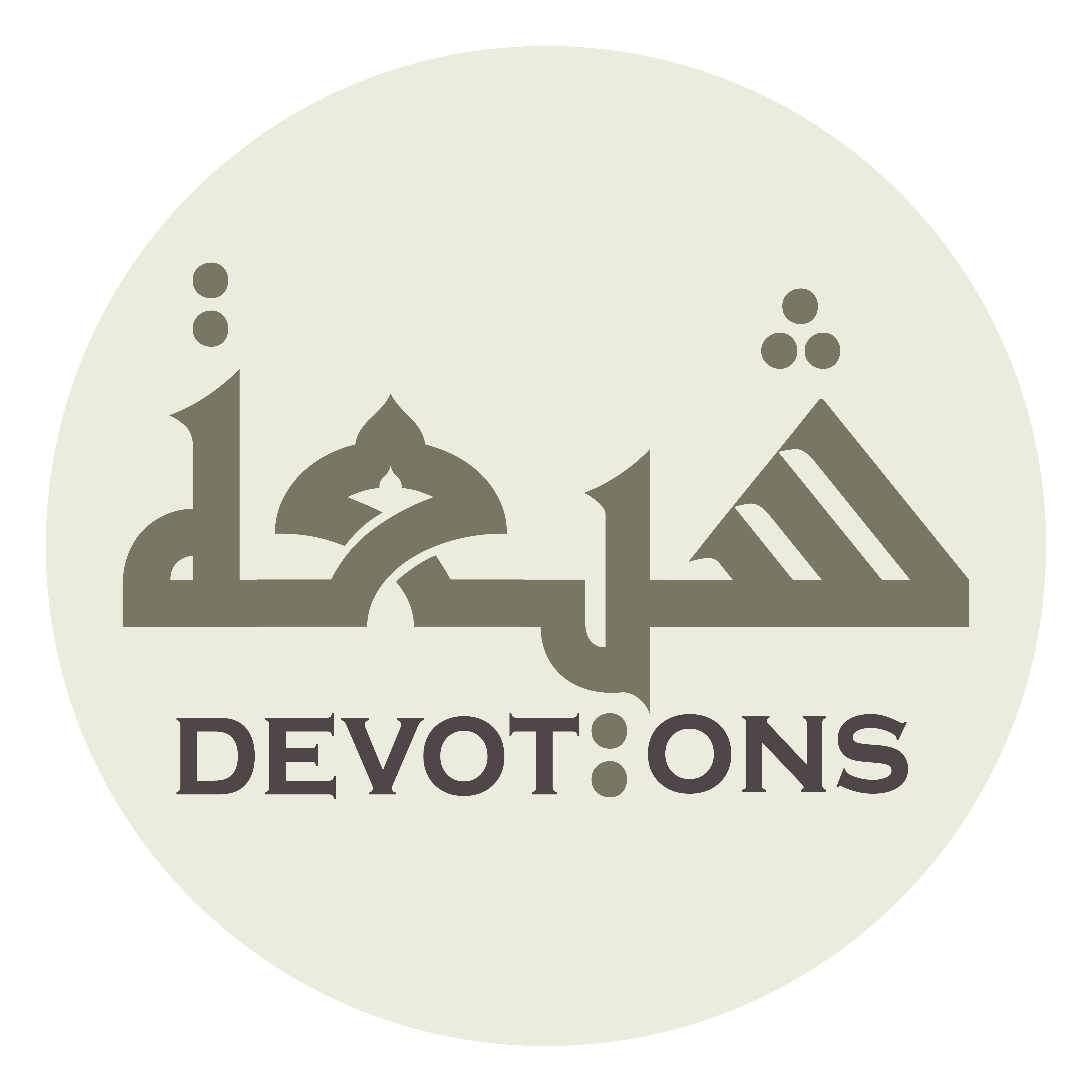 وَقَلَبْتُ مَسْأَلَتِيْ عَمَّنْ لَمْ يَسْتَغْنِ عَنْ فَضْلِكَ

waqalabtu mas-alatī `amman lam yastaghni `an faḍlik

I ceased to ask from any who cannot do without Your bounty.
Dua 28 - Sahifat Sajjadiyyah
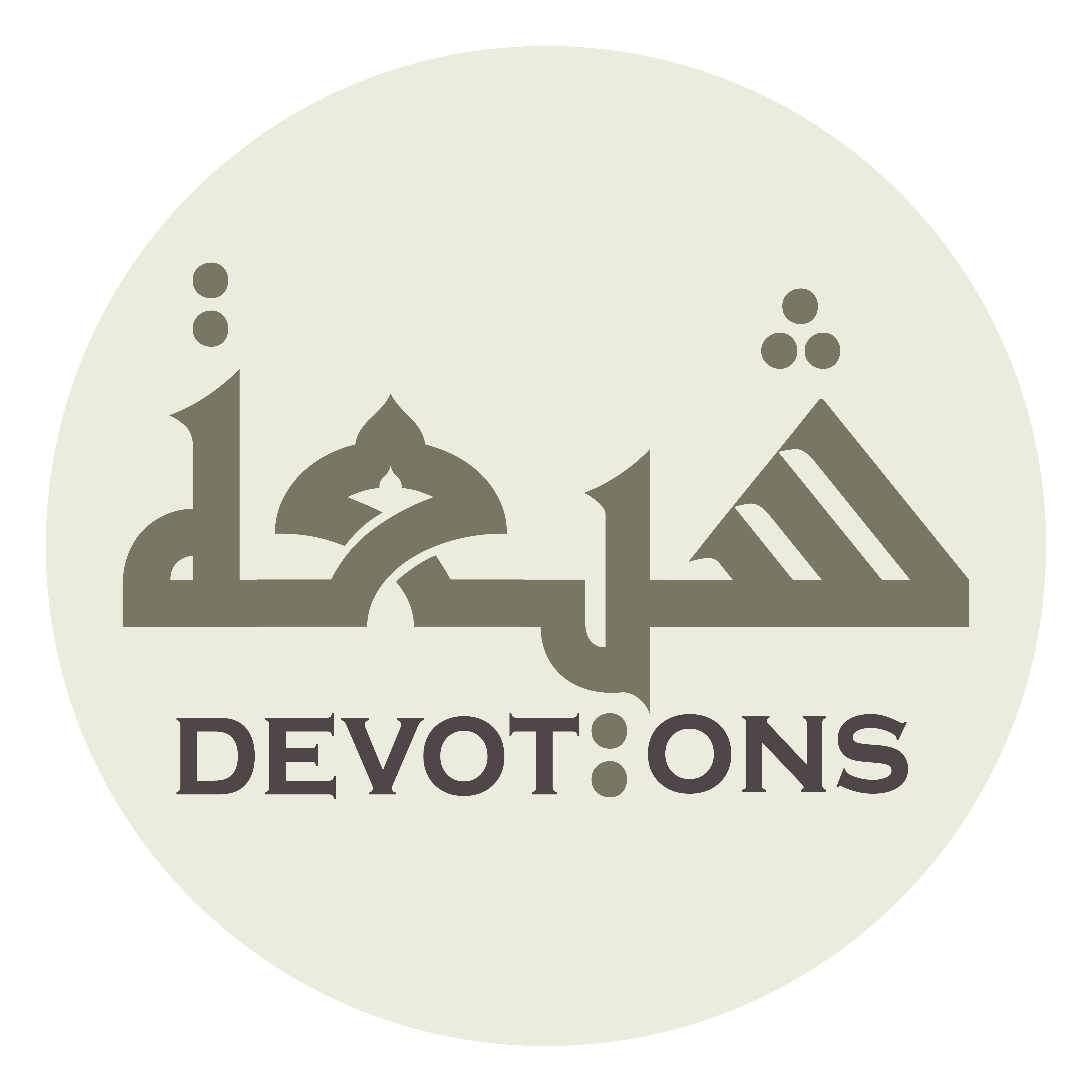 وَرَأَيْتُ أَنَّ طَلَبَ الْمُحْتَاجِ إِلَى الْمُحْتَاجِ

wara-aytu anna ṭalabal muḥtāji ilal muḥtāj

I saw that the needy who seeks from the needy
Dua 28 - Sahifat Sajjadiyyah
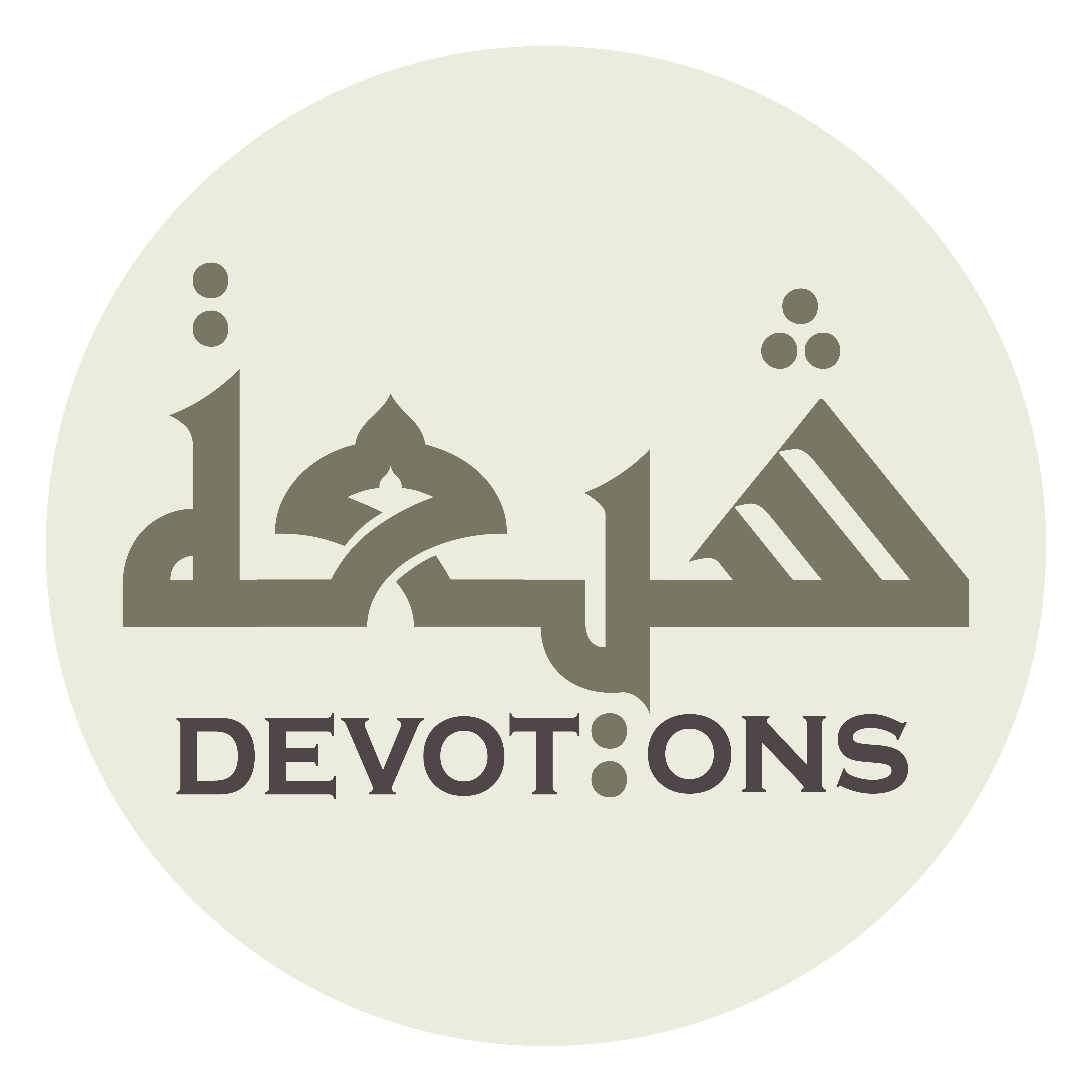 سَفَهٌ مِنْ رَأْيِهِ وَضَلَّةٌ مِنْ عَقْلِهِ

safahun min ra-yihi waḍallatun min `aqlih

is foolish in his opinion, and misguided in his intellect.
Dua 28 - Sahifat Sajjadiyyah
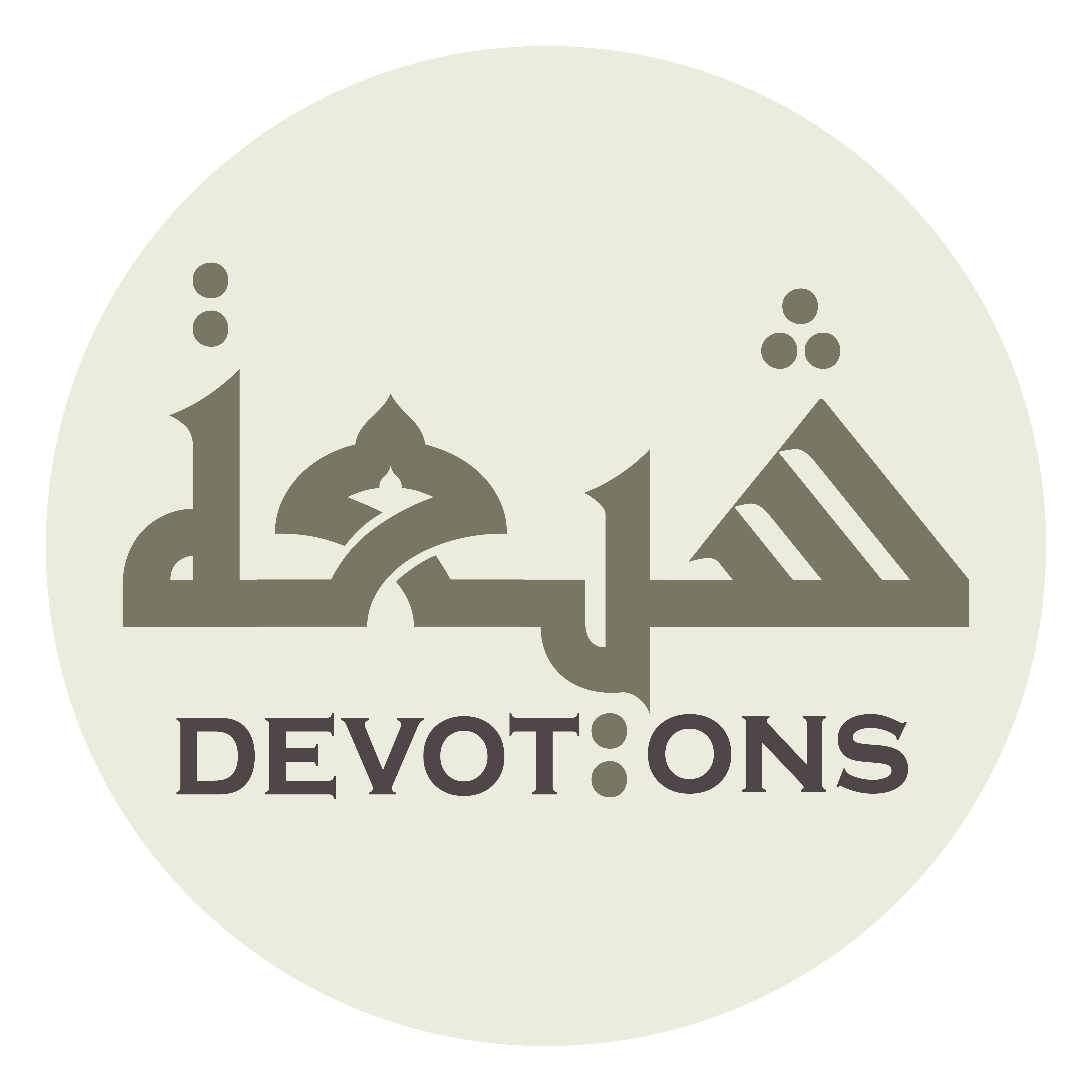 فَكَمْ قَدْ رَأَيْتُ يَا إِلَهِي

fakam qad ra-aytu yā ilahī

How many people have I seen, my God,
Dua 28 - Sahifat Sajjadiyyah
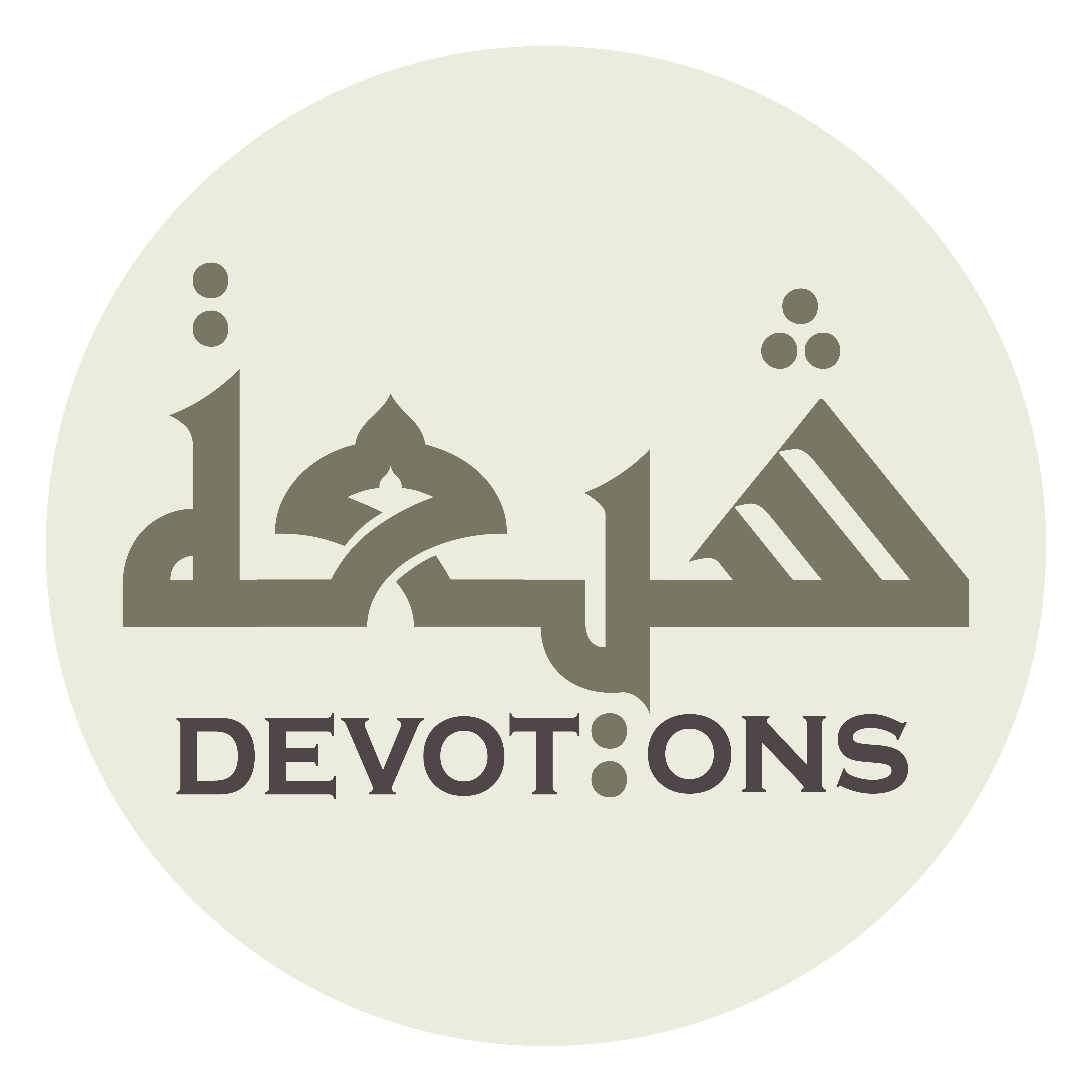 مِنْ أُنَاسٍ طَلَبُوْا الْعِزَّ بِغَيْرِكَ فَذَلُّوْا

min unāsin ṭalabul `izza bighayrika fadhallū

who sought exaltation through other than You and were abased,
Dua 28 - Sahifat Sajjadiyyah
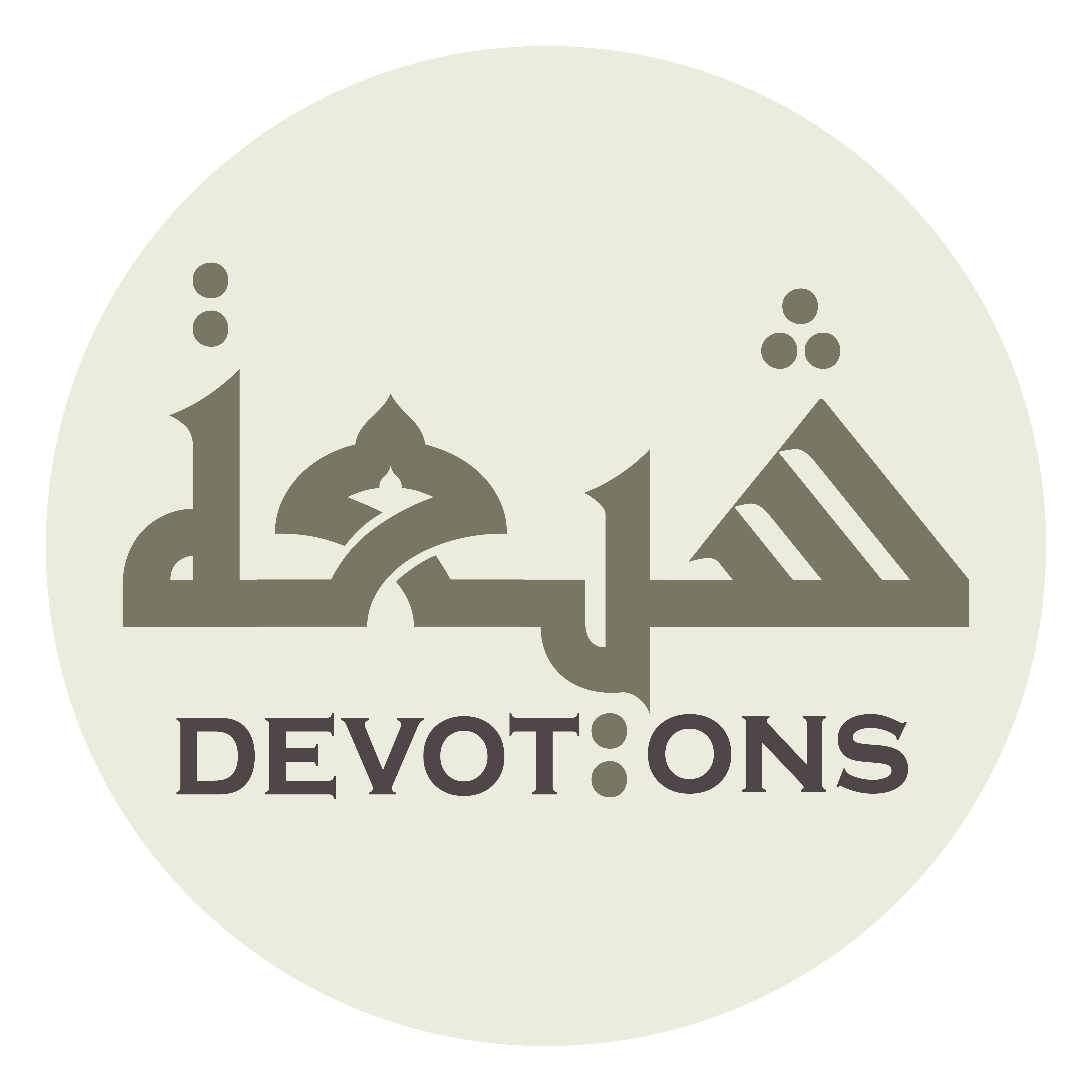 وَرَامُوْا الثَّرْوَةَ مِنْ سِوَاكَ فَافْتَقَرُوْا

warāmuth thar-wata min siwāka faftaqarū

who wanted wealth from someone else and became poor,
Dua 28 - Sahifat Sajjadiyyah
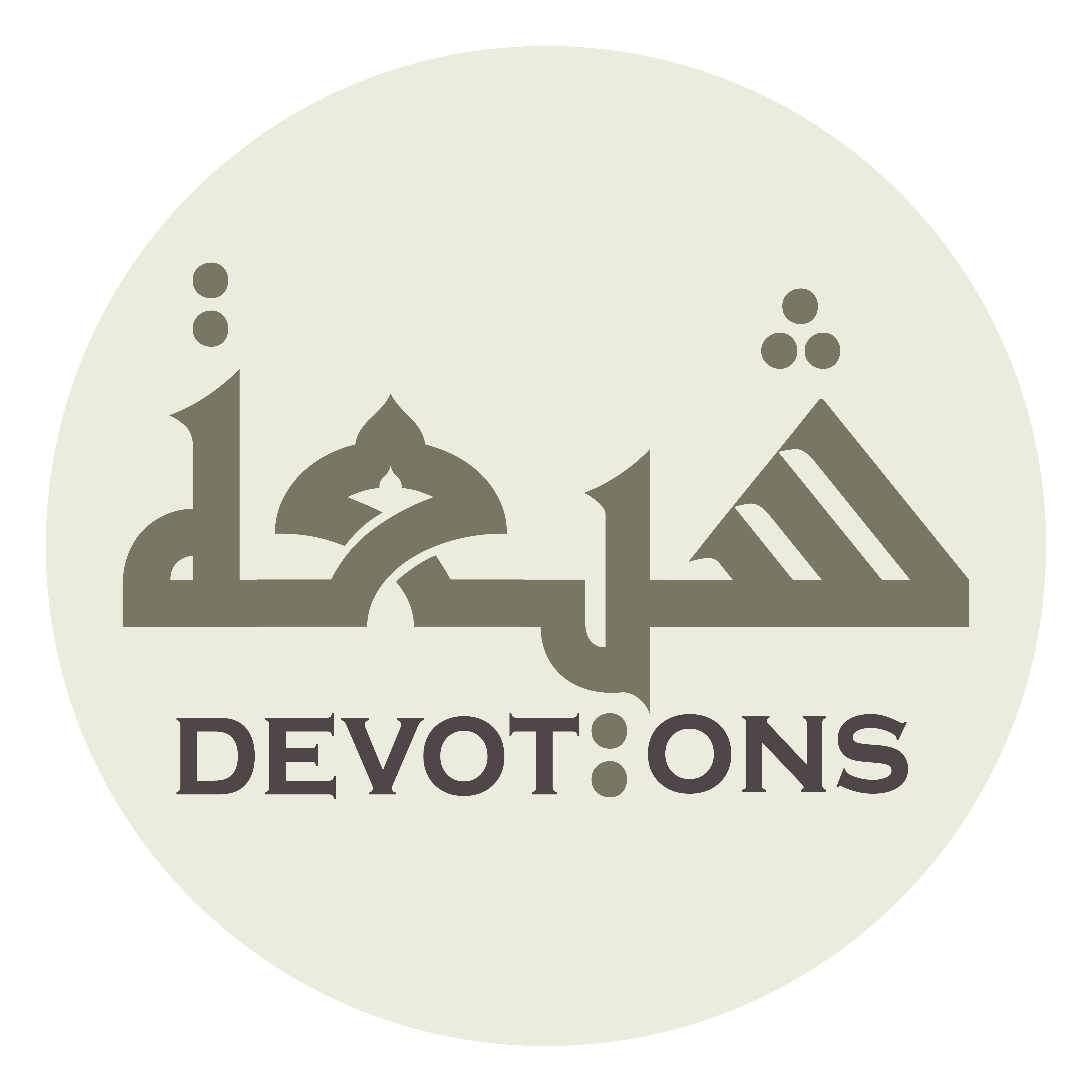 وَحَاوَلُوْا الِارْتِفَاعَ فَاتَّضَعُوْا

waḥāwalul ir-tifā`a fāttaḍa`ū

who tried to rise high and fell down low!
Dua 28 - Sahifat Sajjadiyyah
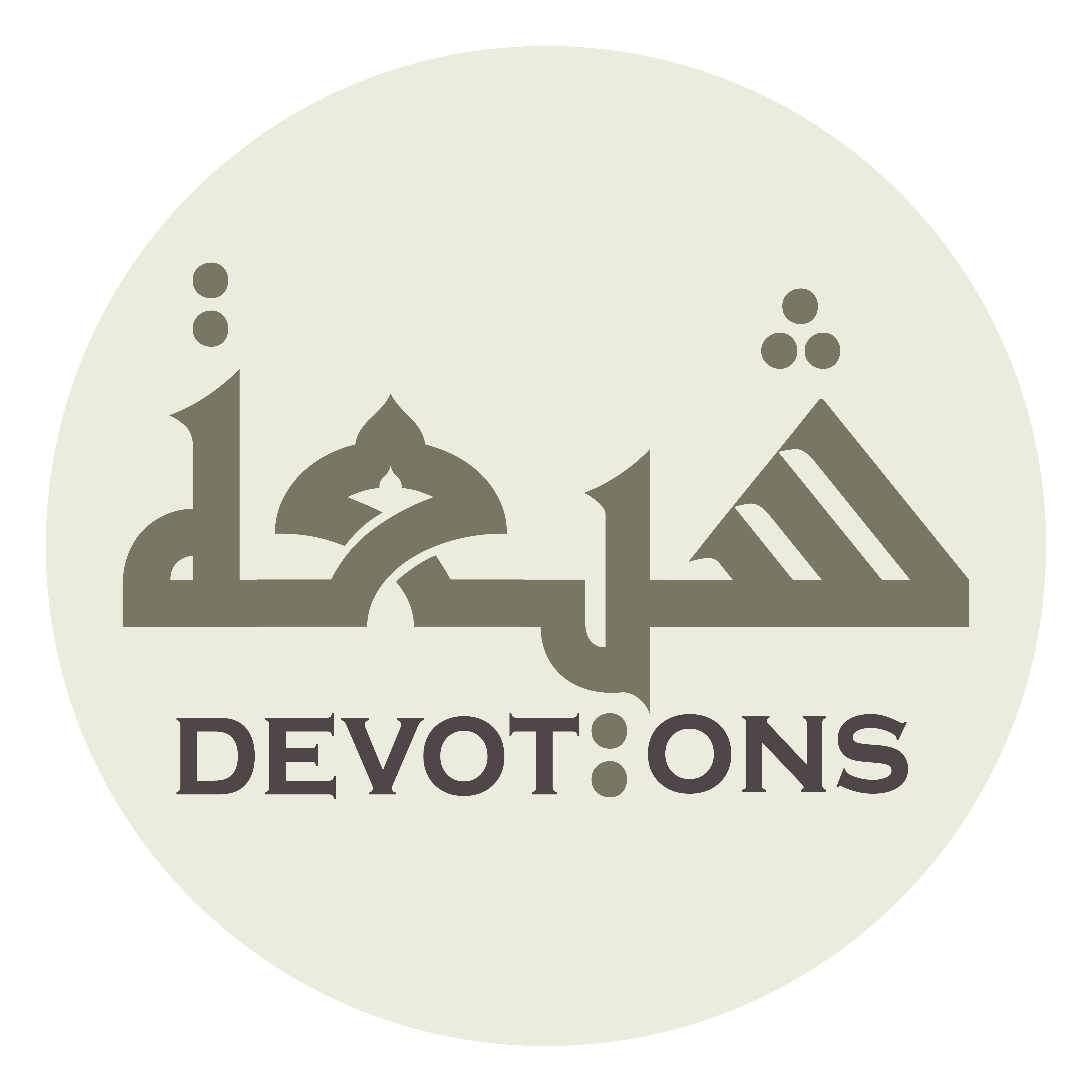 فَصَحَّ بِمُعَايَنَةِ أَمْثَالِهِمْ حَازِمٌ

faṣaḥḥa bimu`āyanati amthālihim ḥāzim

Observing the likes of them corrects a prudent man;
Dua 28 - Sahifat Sajjadiyyah
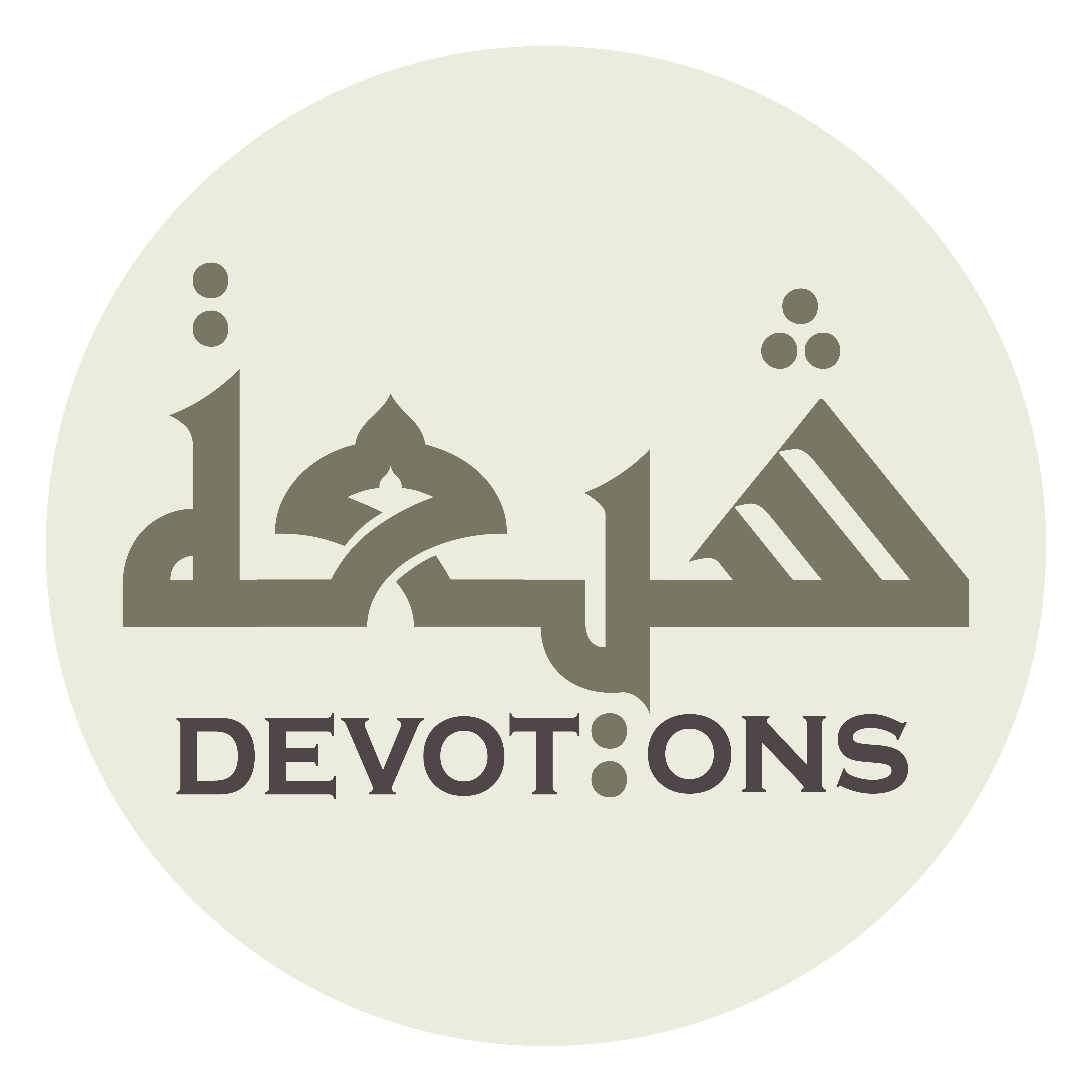 وَفَّقَهُ اعْتِبَارُهُ

waffaqahu`tibāruh

his taking heed gives him success;
Dua 28 - Sahifat Sajjadiyyah
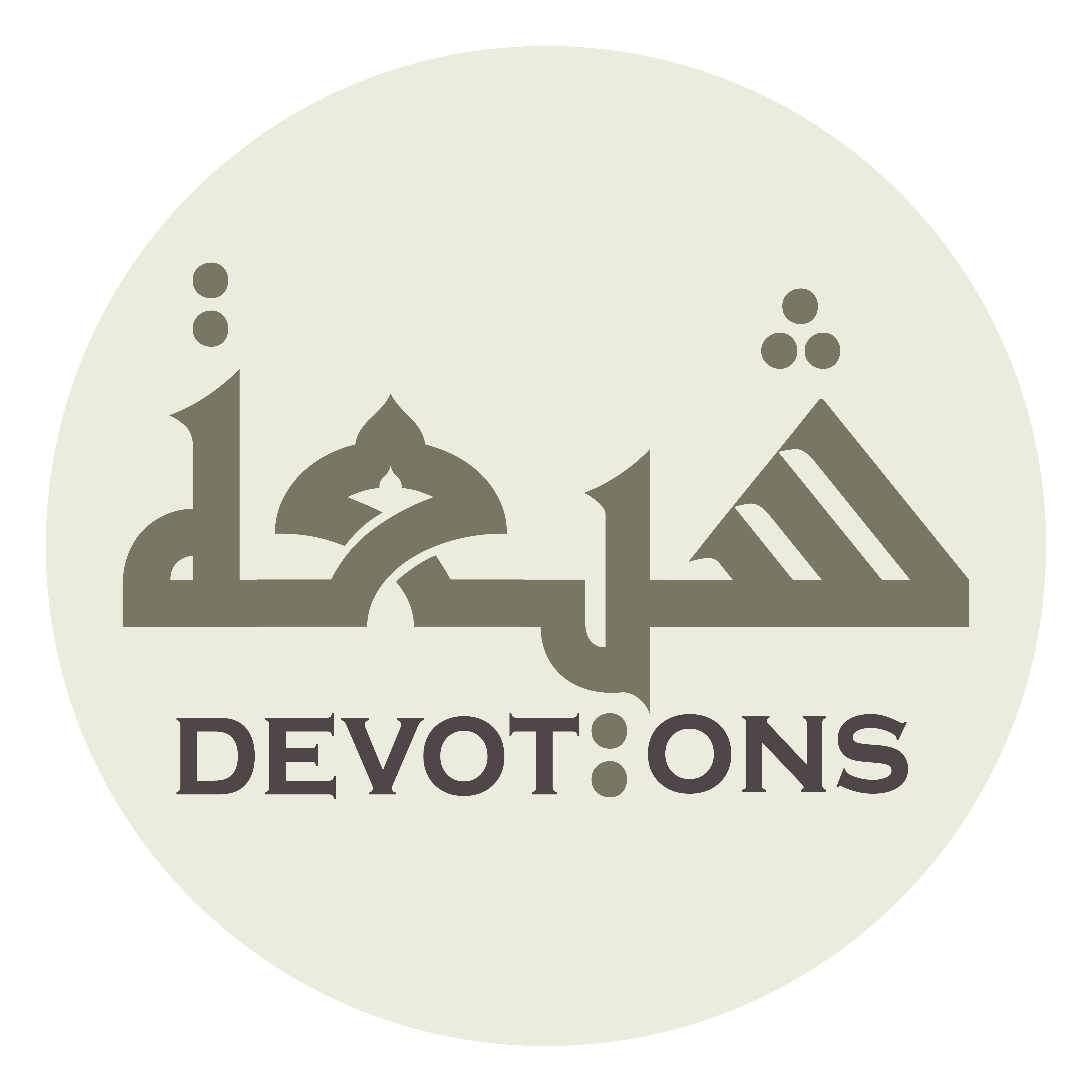 وَأَرْشَدَهُ إِلَى طَرِيقِ صَوَابِهِ اخْتِيَارُهُ

wa-ar-shadahu ilā ṭarīqi ṣawābihikhtiyāruh

his choosing the best guides him to the path of right.
Dua 28 - Sahifat Sajjadiyyah
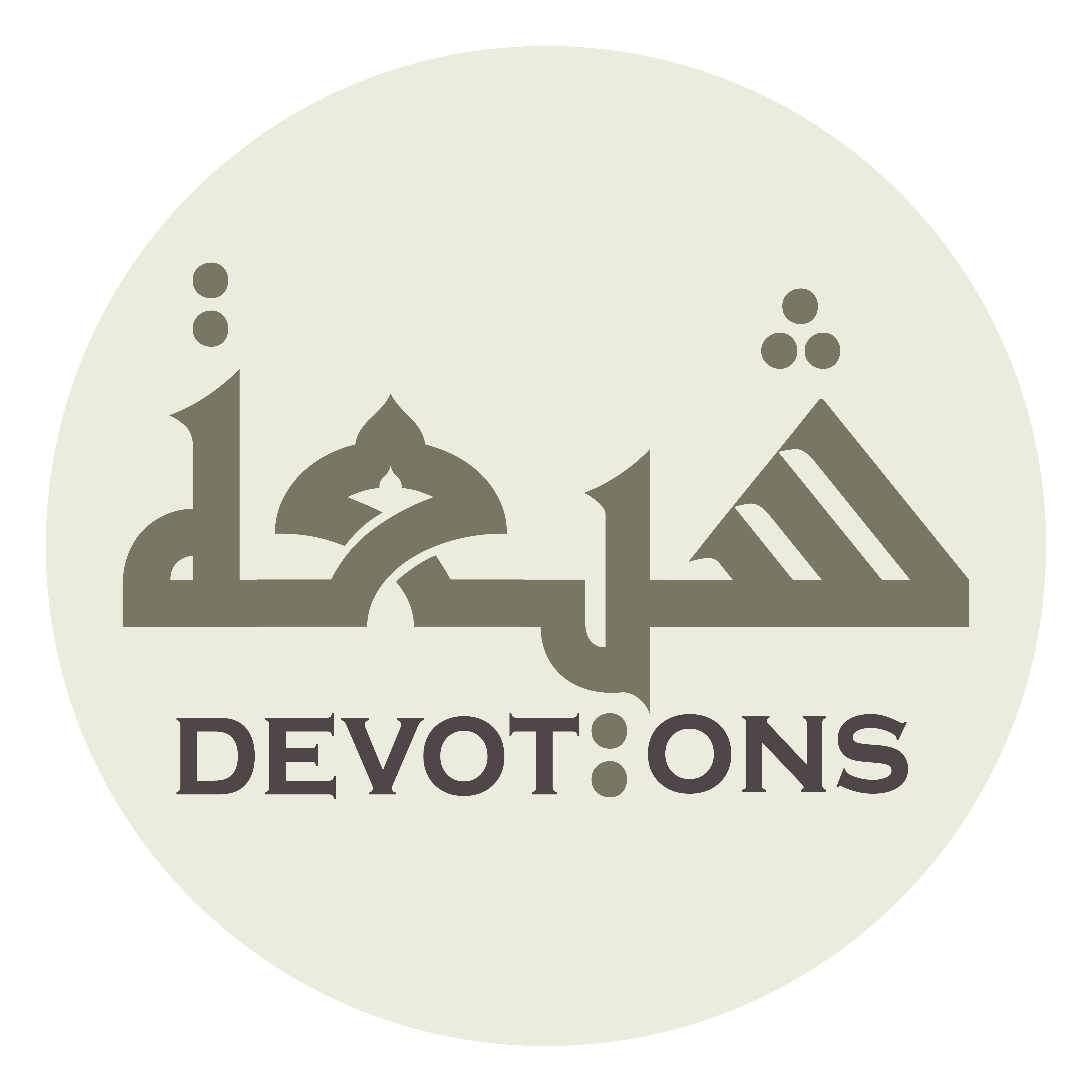 فَأَنْتَ يَا مَوْلَايَ

fa-anta yā mawlāy

So Thou, my Master,
Dua 28 - Sahifat Sajjadiyyah
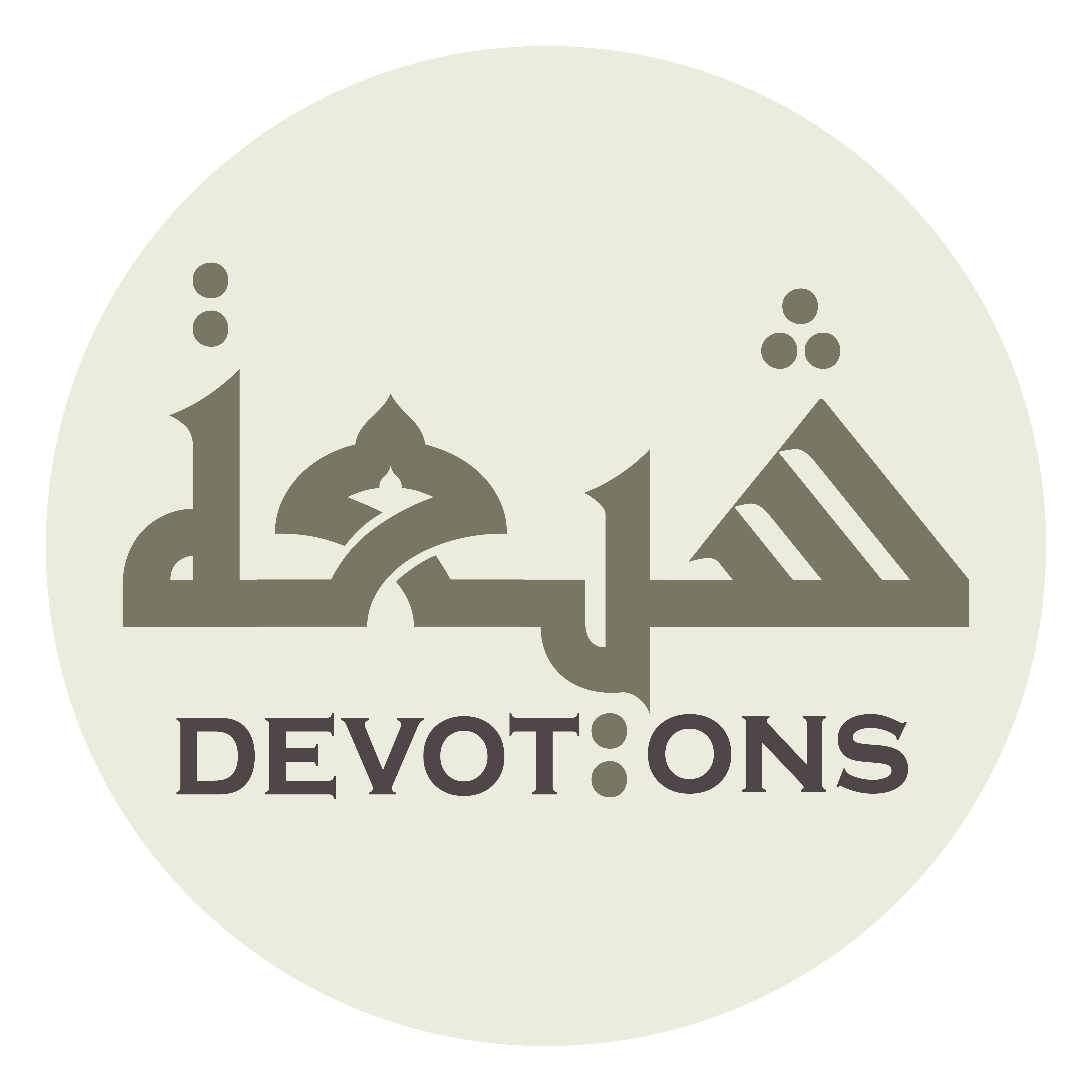 دُوْنَ كُلِّ مَسْؤُولٍ مَوْضِعُ مَسْأَلَتِي

dūna kulli mas-ūlin mawḍi`u mas-alatī

art the object of my asking to the exclusion of all those who are asked
Dua 28 - Sahifat Sajjadiyyah
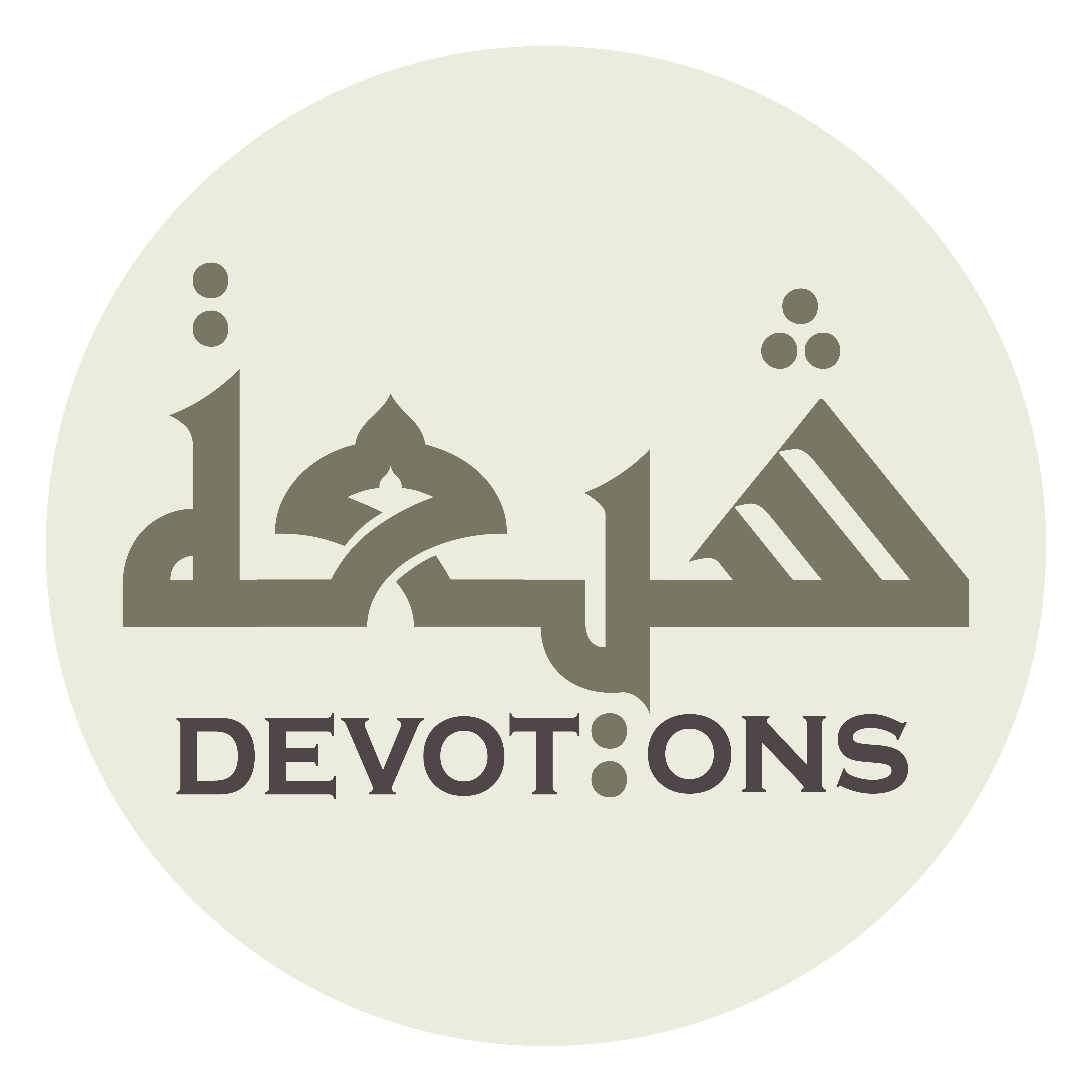 وَدُوْنَ كُلِّ مَطْلُوبٍ إِلَيْهِ وَلِيُّ حَاجَتِي

wadūna kulli maṭlūbin ilayhi waliyyu ḥājatī

and the patron of my need to the exclusion of all those from whom requests are made.
Dua 28 - Sahifat Sajjadiyyah
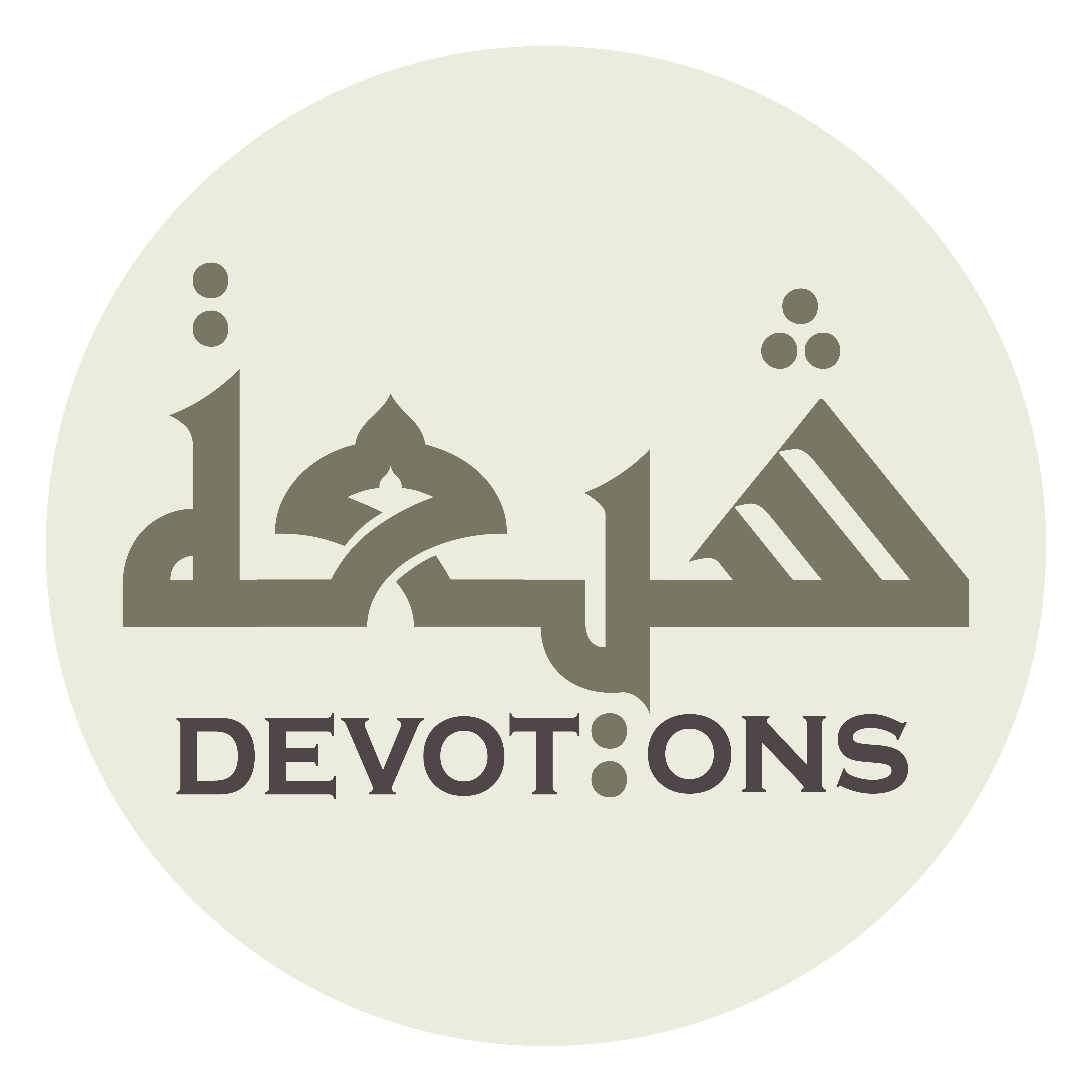 أَنْتَ الْمَخْصُوصُ قَبْلَ كُلِّ مَدْعُوٍّ بِدَعْوَتِي

antal makhṣūṣu qabla kulli mad`uwwin bida`watī

You art singled out for my call before all who are called;
Dua 28 - Sahifat Sajjadiyyah
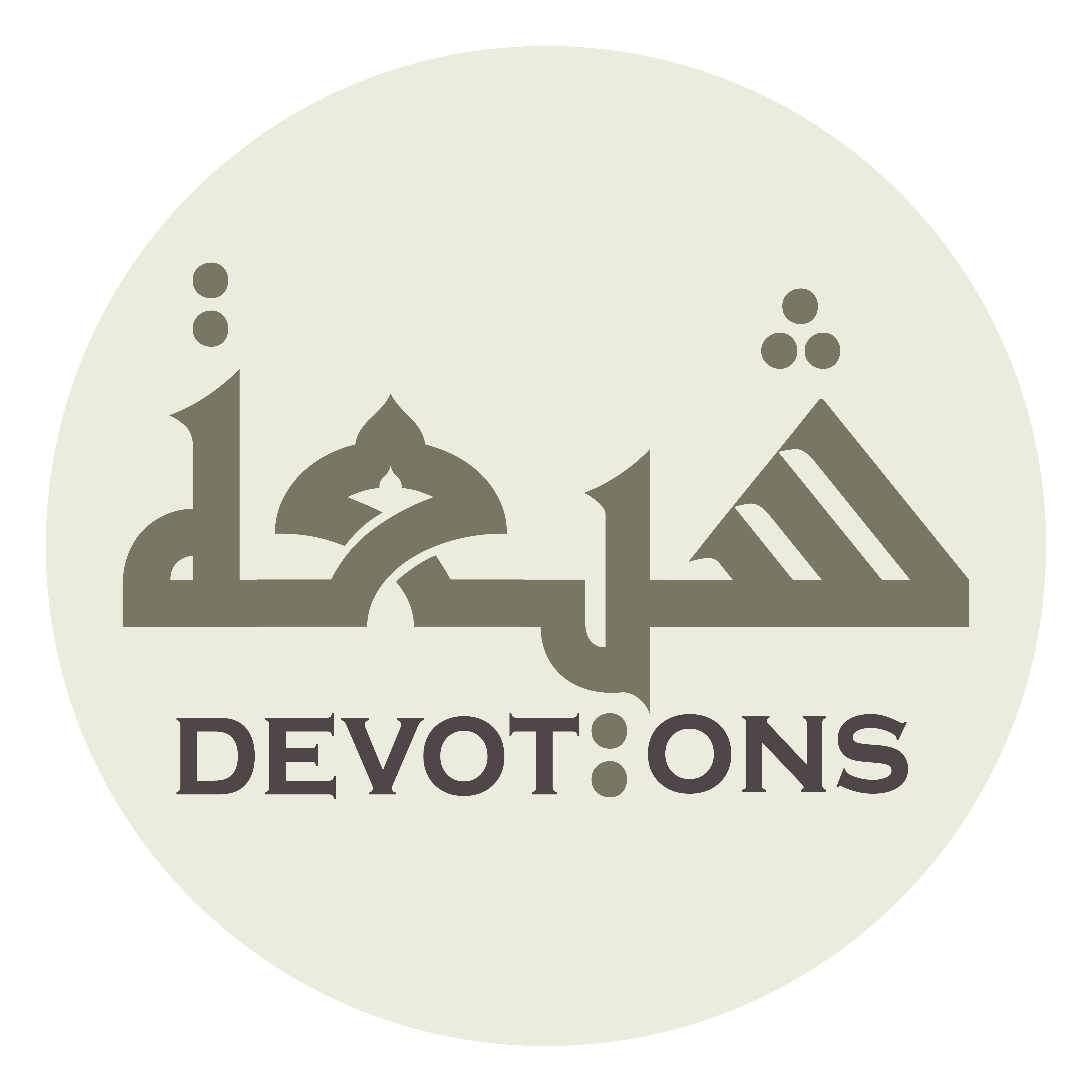 لَا يَشْرَكُكَ أَحَدٌ فِيْ رَجَائِي

lā yashrakuka aḥadun fī rajā-ī

none is associated with You in my hope,
Dua 28 - Sahifat Sajjadiyyah
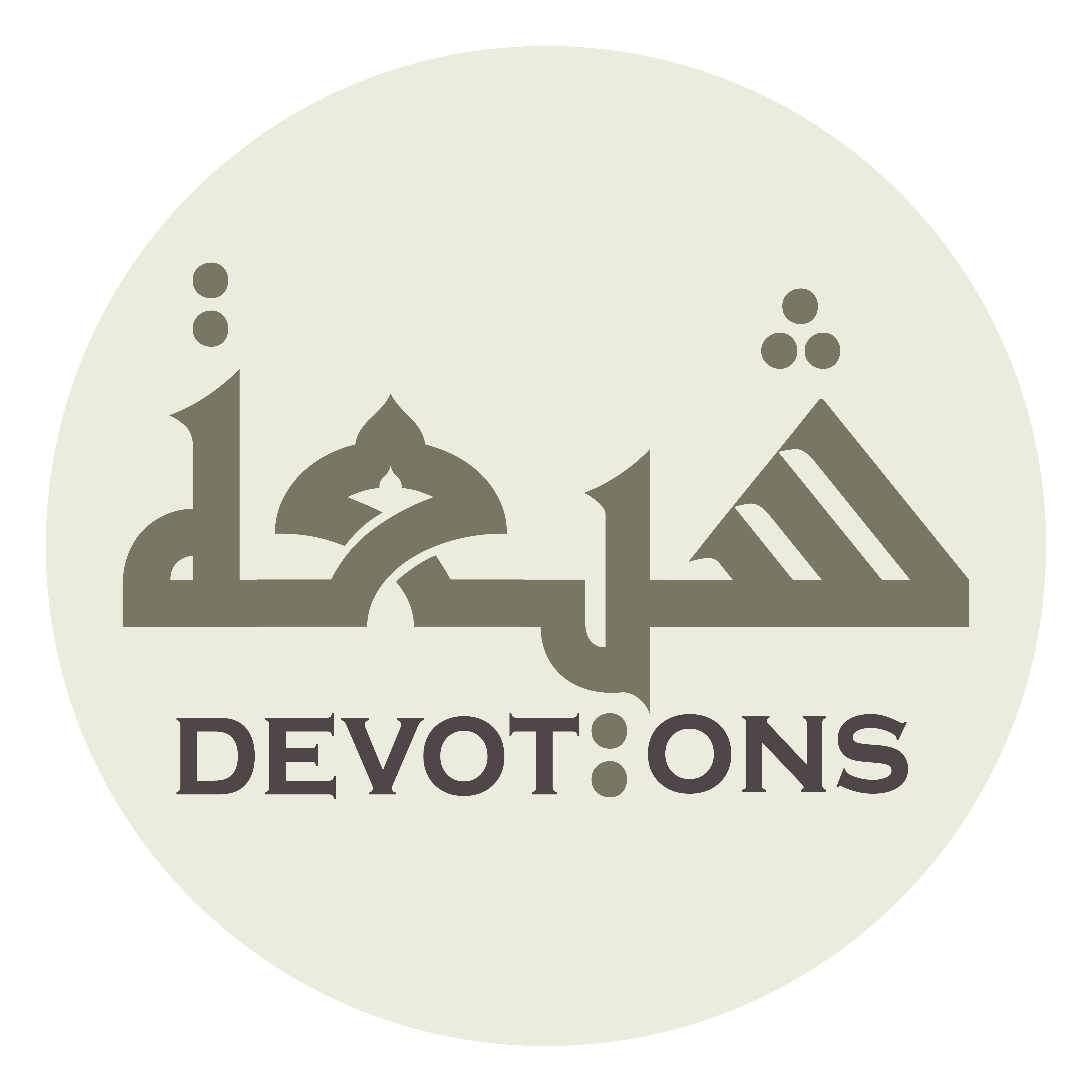 وَلَا يَتَّفِقُ أَحَدٌ مَعَكَ فِيْ دُعَائِي

walā yattafiqu aḥadun ma`aka fī du`ā-ī

none comes along with You in my supplication,
Dua 28 - Sahifat Sajjadiyyah
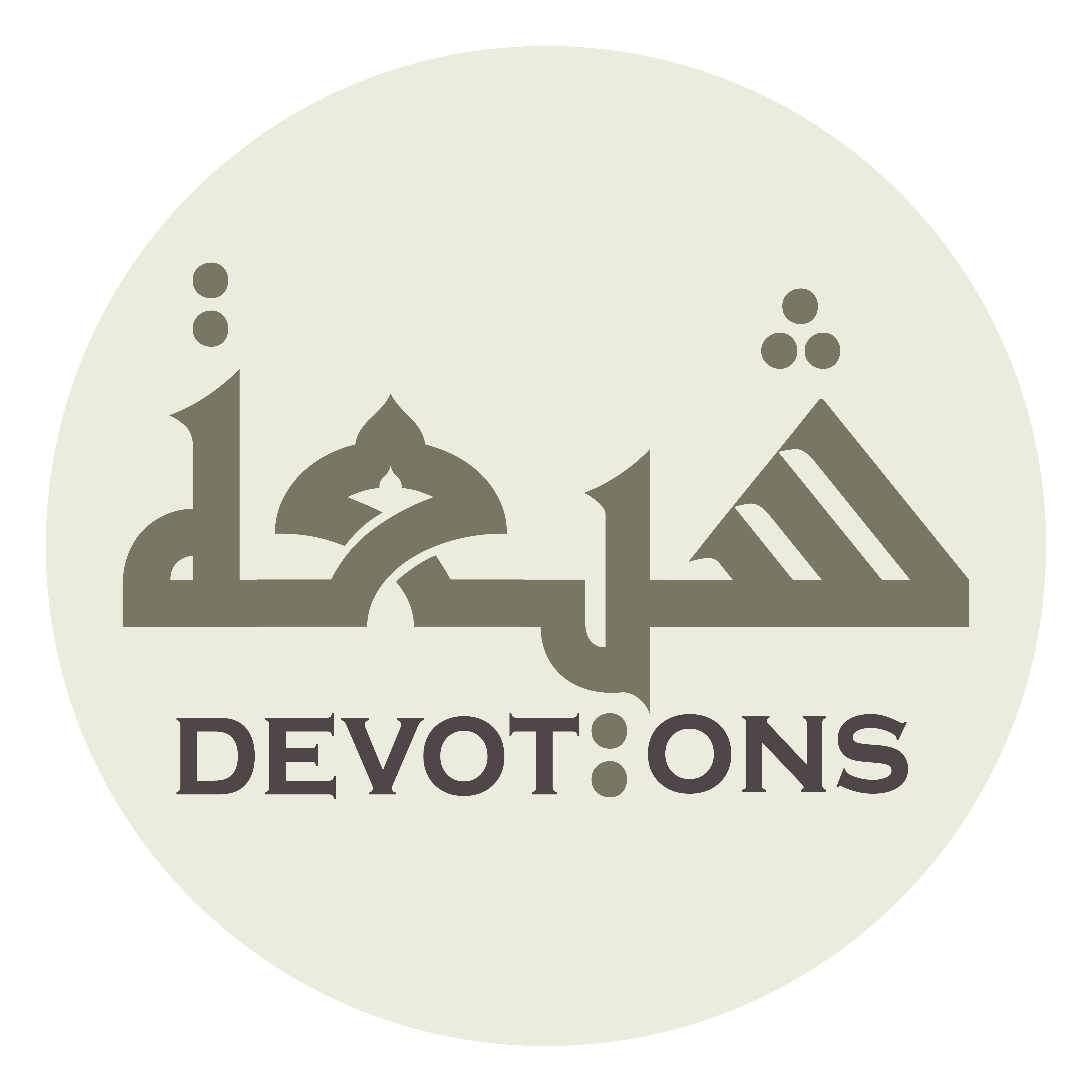 وَلَا يَنْظِمُهُ وَإِيَّاكَ نِدَائِي

walā yanẓimuhu wa-iyyāka nidā-ī

nor does any join with You within it, for to You is my appeal.
Dua 28 - Sahifat Sajjadiyyah
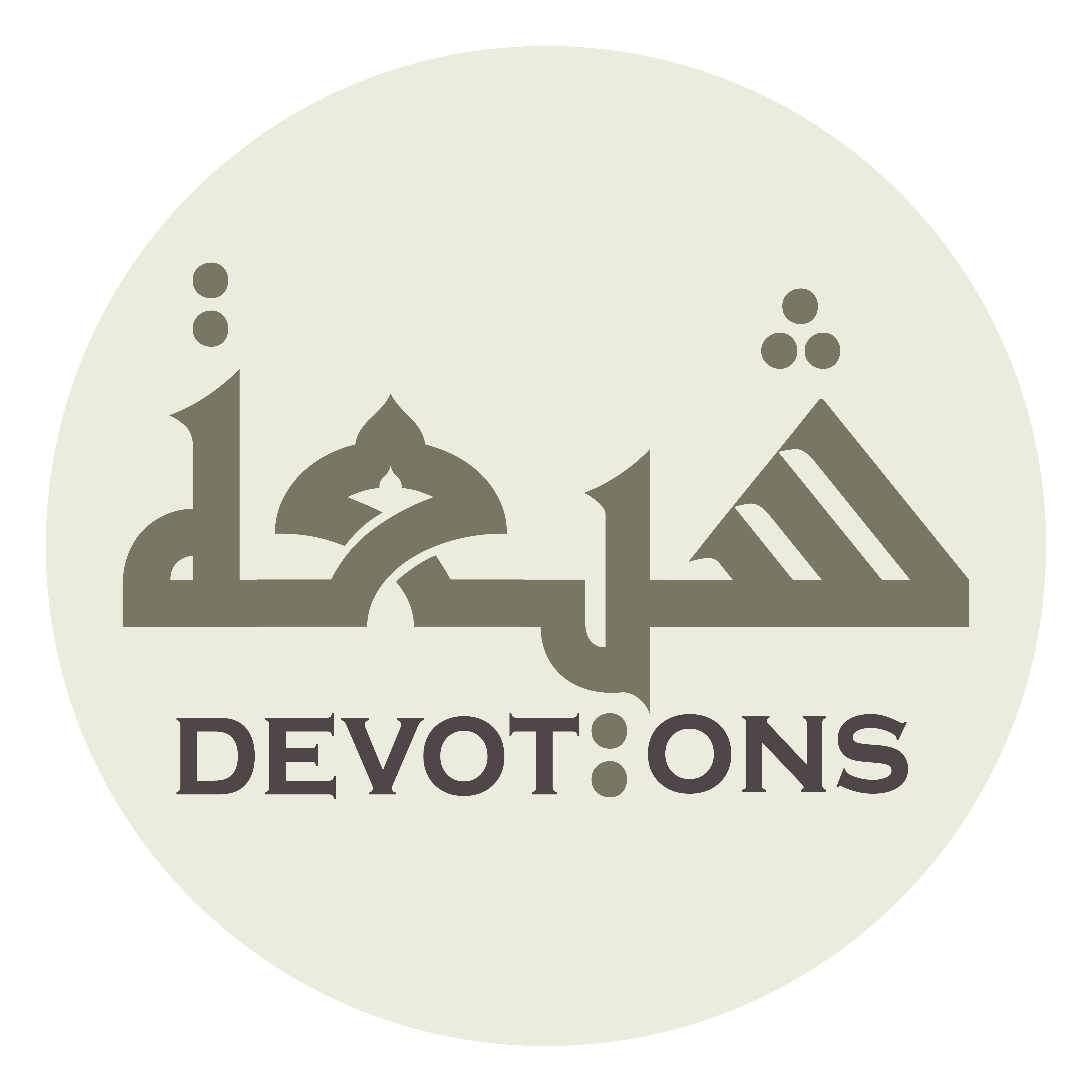 لَكَ يَا إِلَهِيْ وَحْدَانِيَّةُ الْعَدَدِ

laka yā ilahī waḥdāniyyatul `adad

To You, my God, belongs the Unity of number,
Dua 28 - Sahifat Sajjadiyyah
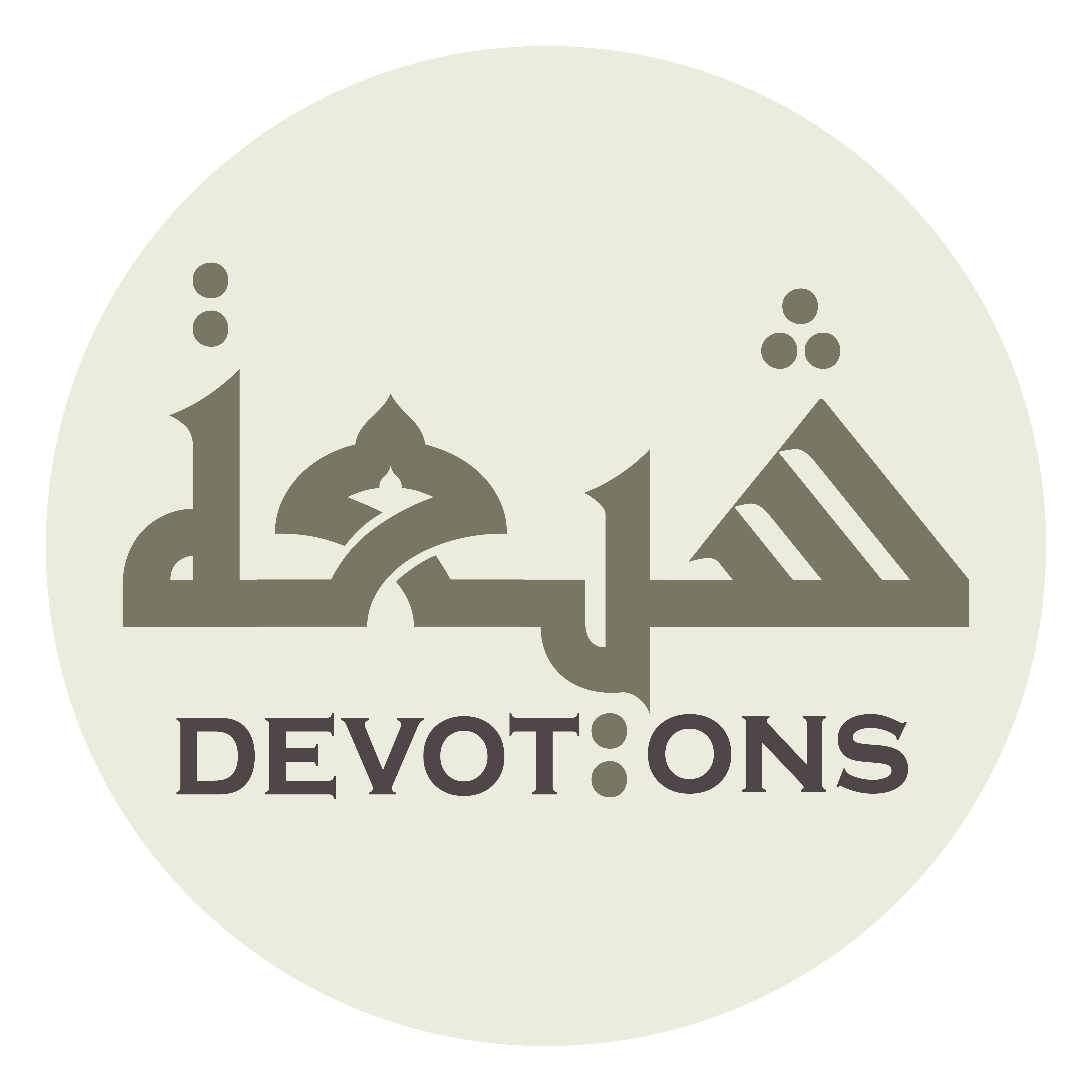 وَمَلَكَةُ الْقُدْرَةِ الصَّمَدِ

wamalakatul qudratiṣ ṣamad

the property of eternal power,
Dua 28 - Sahifat Sajjadiyyah
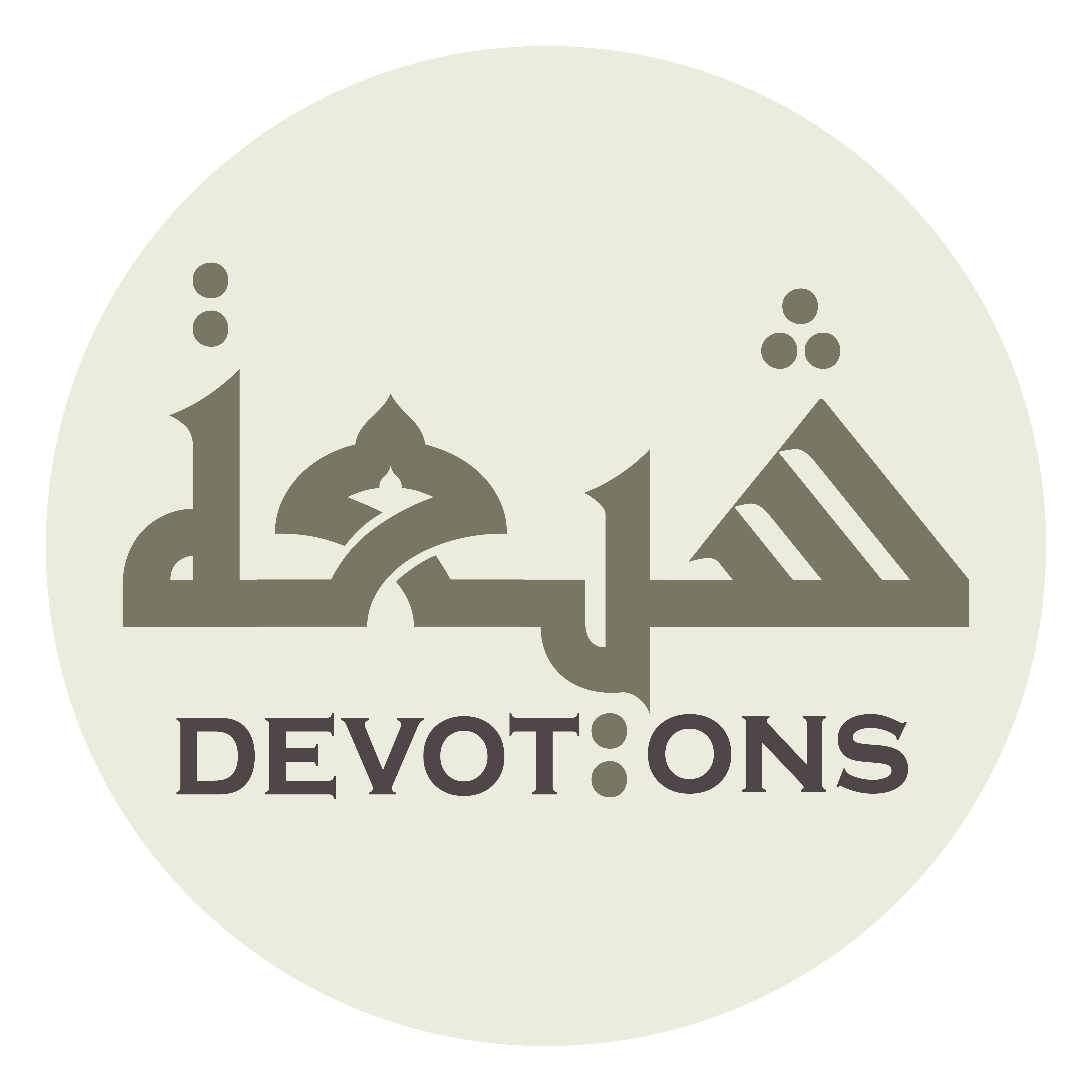 وَفَضِيلَةُ الْحَوْلِ وَالْقُوَّةِ

wafaḍīlatul ḥawli walquwwah

the excellence of force and strength,
Dua 28 - Sahifat Sajjadiyyah
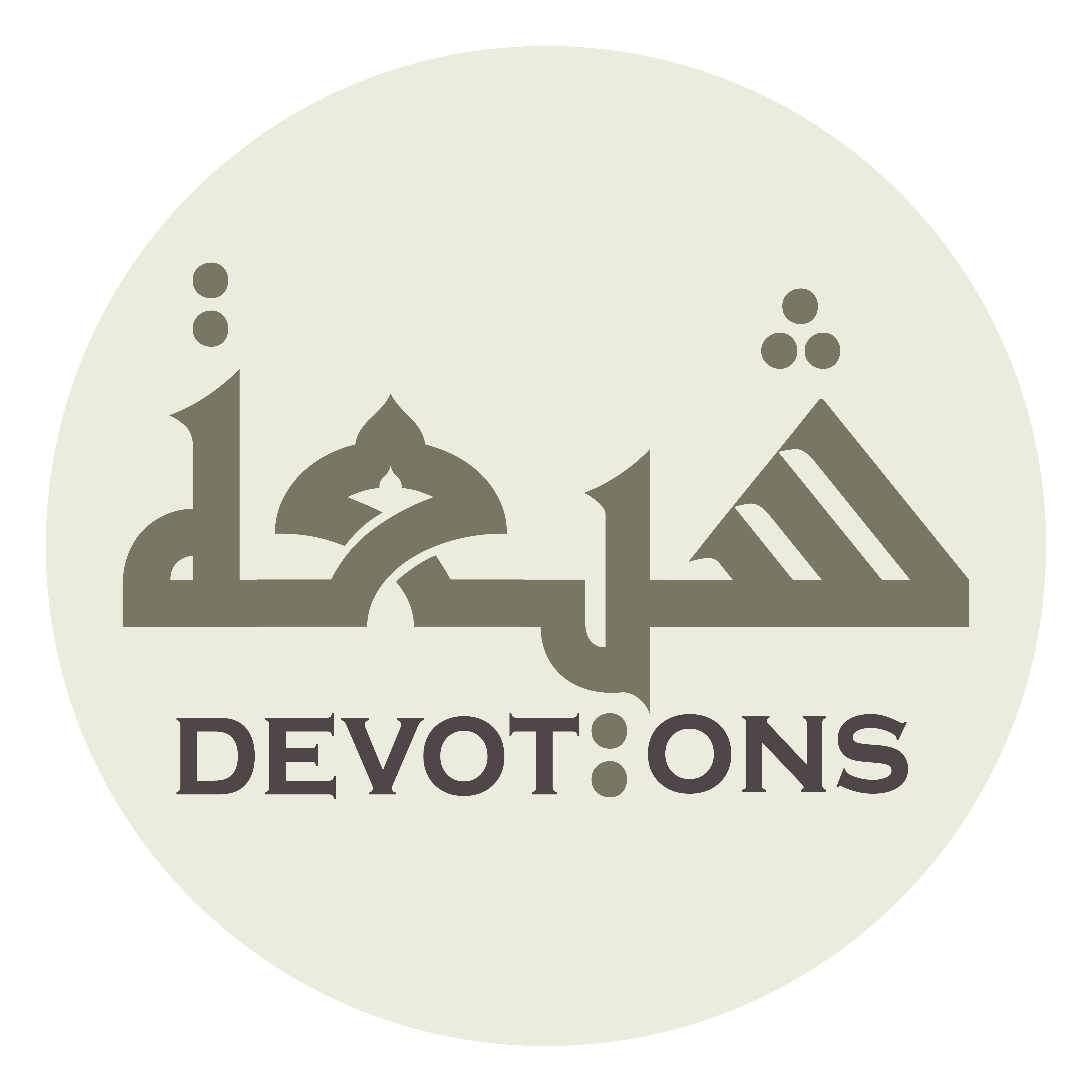 وَدَرَجَةُ الْعُلُوِّ وَالرِّفْعَةِ

wadarajatul `uluwwi war rif`ah

the degree of sublimity and elevation.
Dua 28 - Sahifat Sajjadiyyah
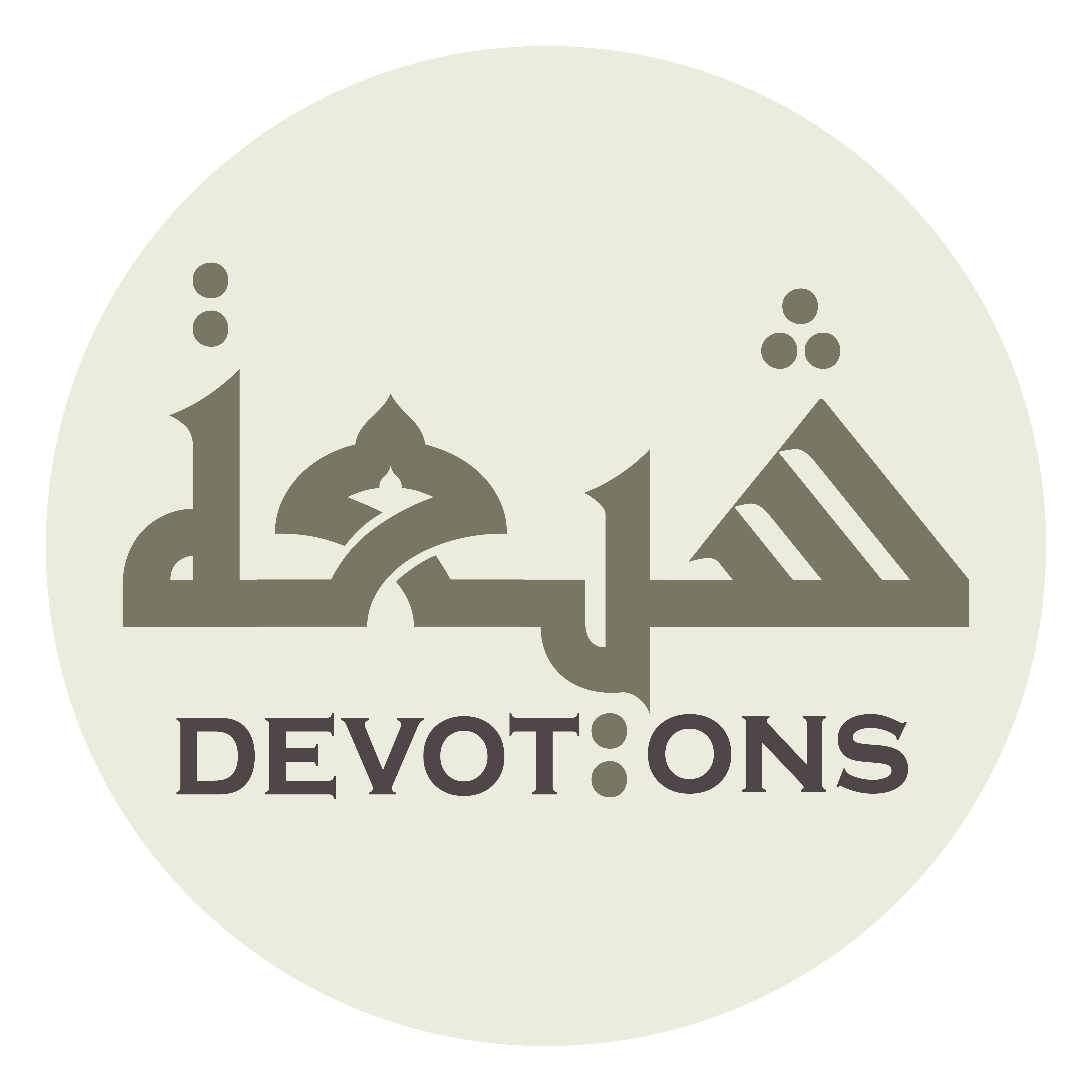 وَمَنْ سِوَاكَ مَرْحُومٌ فِيْ عُمْرِهِ

waman siwāka mar-ḥūmun fī `umrih

Everyone other than You is the object of compassion in his lifetime,
Dua 28 - Sahifat Sajjadiyyah
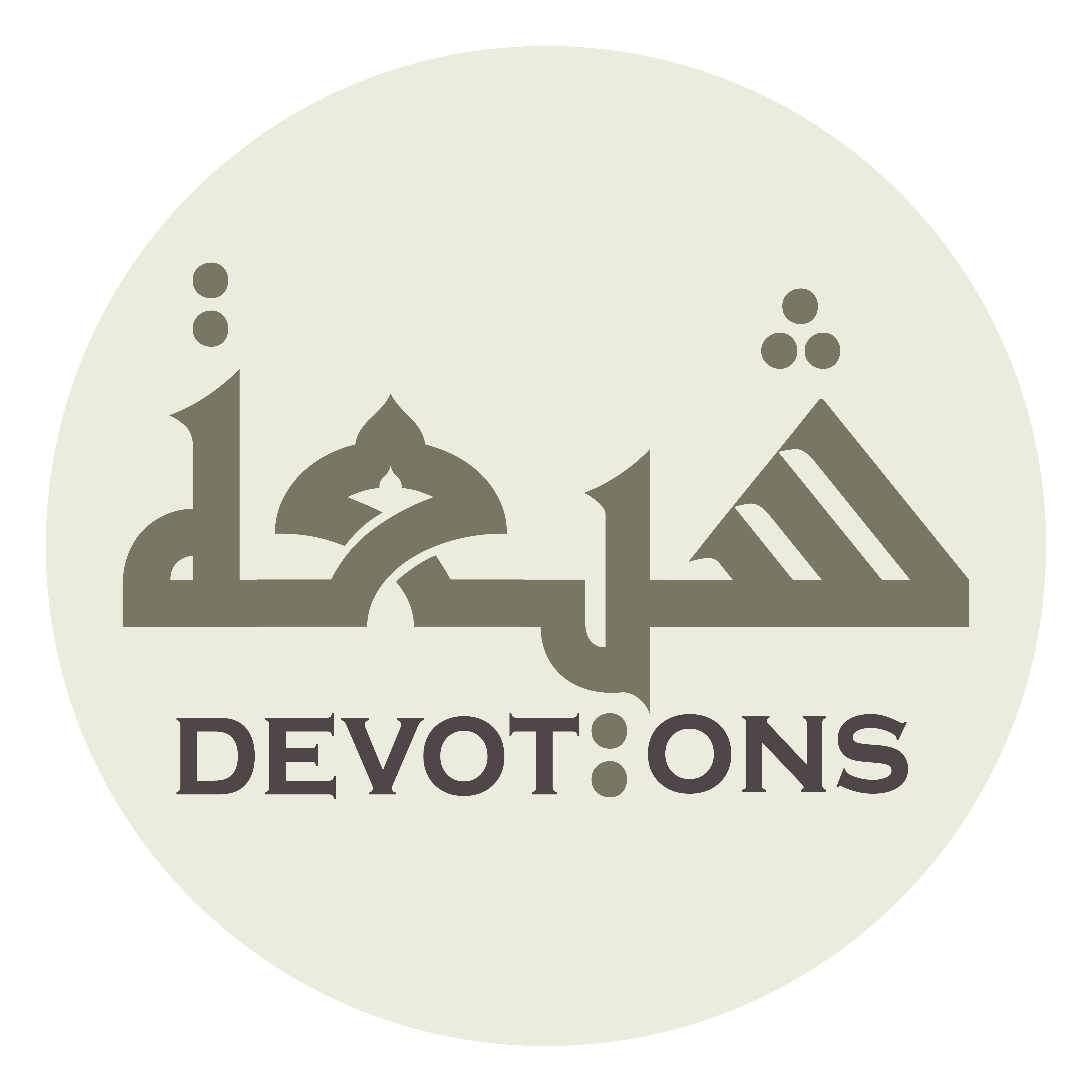 مَغْلُوبٌ عَلَى أَمْرِهِ، مَقْهُورٌ عَلَى شَأْنِهِ

maghlūbun `alā amrih, maqhūrun `alā sha-nih

overcome in his affair, overwhelmed in his situation,
Dua 28 - Sahifat Sajjadiyyah
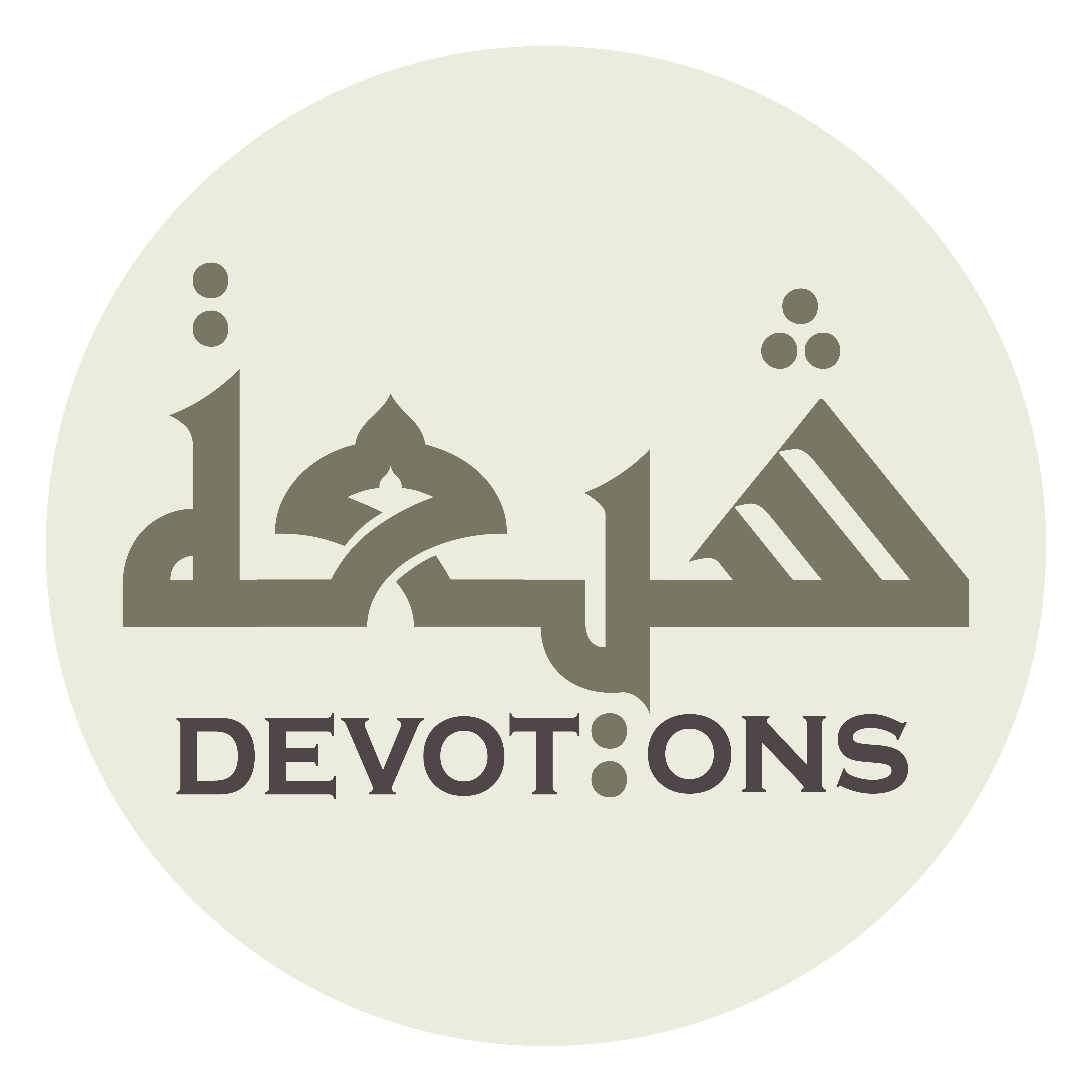 مُخْتَلِفُ الْحَالَاتِ، مُتَنَقِّلٌ فِيْ الصِّفَاتِ

mukhtaliful ḥālāt, mutanaqqilun fiṣ ṣifāt

diverse in states, constantly changing in attributes.
Dua 28 - Sahifat Sajjadiyyah
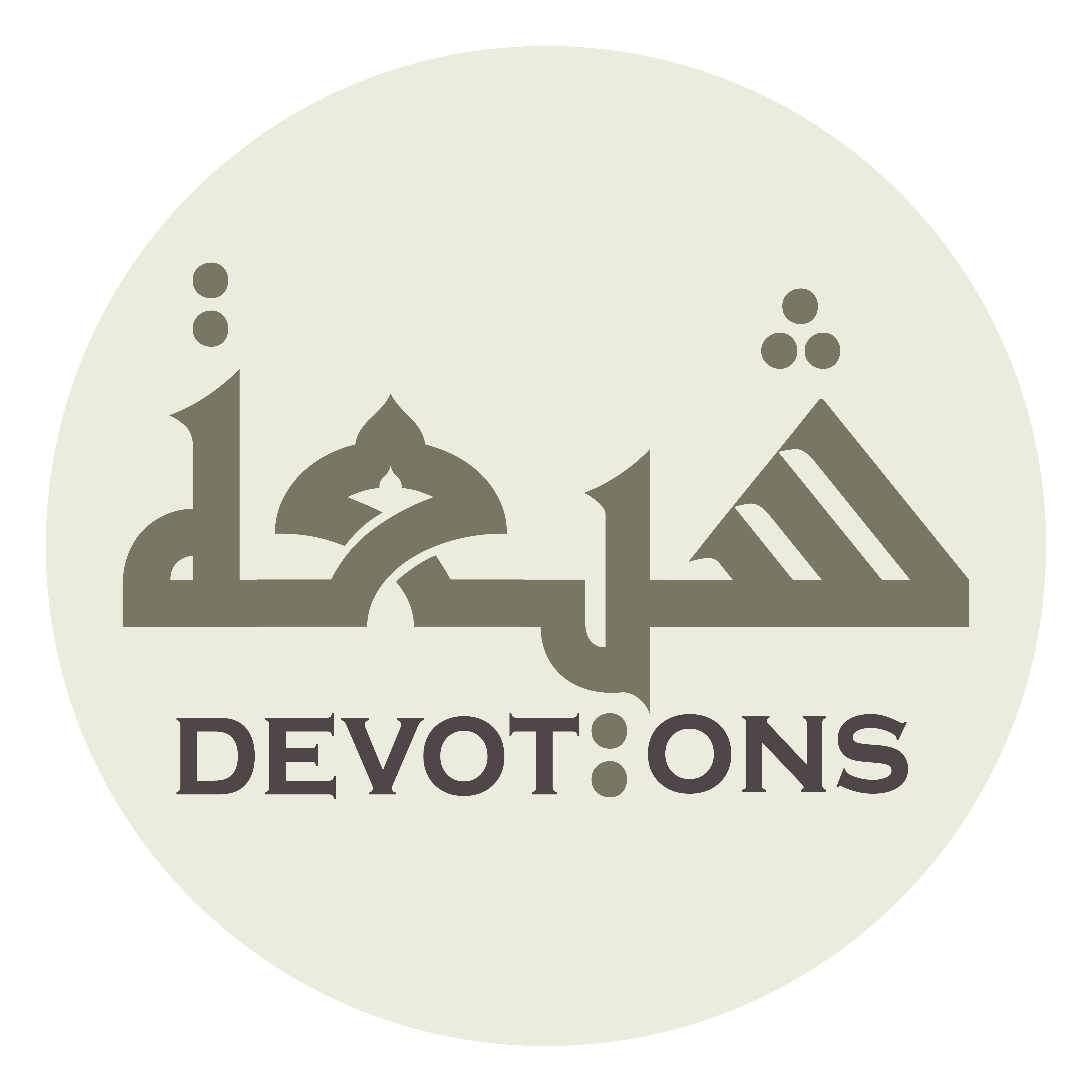 فَتَعَالَيْتَ عَنِ الْأَشْبَاهِ وَالْأَضْدَادِ

fata`ālayta `anil ashbāhi wal-aḍdād

So You art high exalted above likenesses and opposites,
Dua 28 - Sahifat Sajjadiyyah
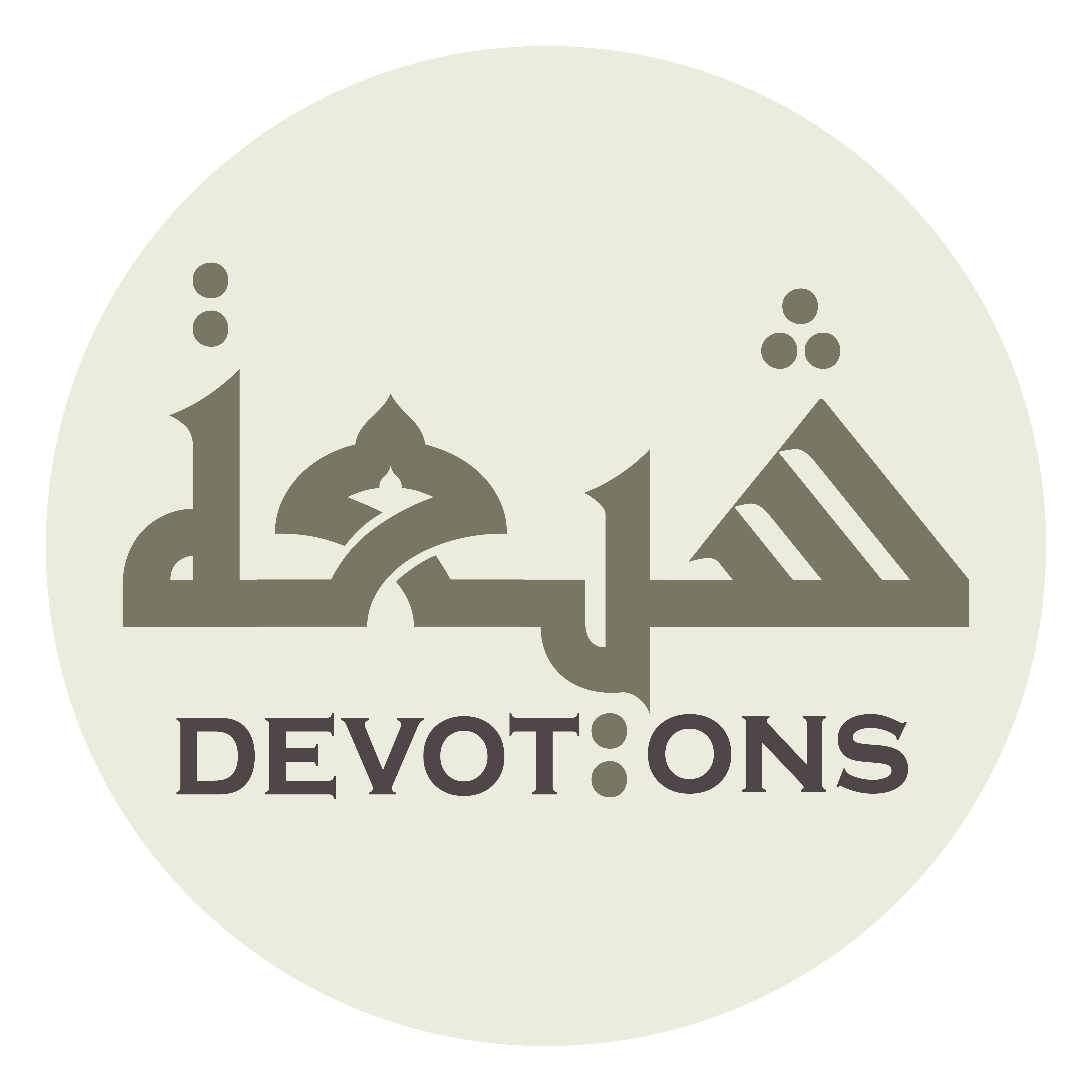 وَتَكَبَّرْتَ عَنِ الْأَمْثَالِ وَالْأَنْدَادِ

watakabbar-ta `anil amthāli wal-andād

proudly magnified beyond similitudes and rivals!
Dua 28 - Sahifat Sajjadiyyah
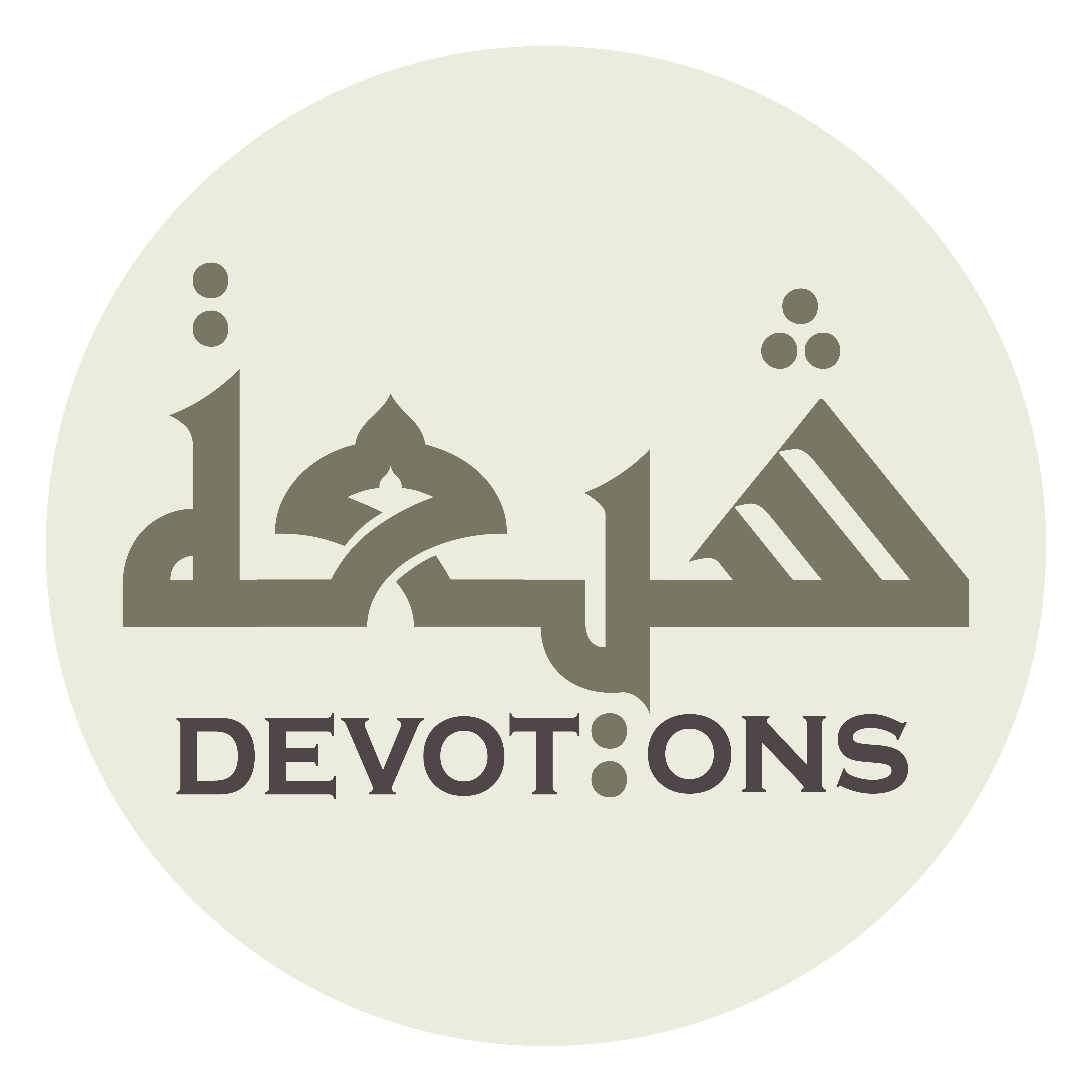 فَسُبْحَانَكَ لَا إِلَهَ إِلَّا أَنْتَ

fasubḥānaka lā ilaha illā ant

Glory be to You! There is no God but Thou.
Dua 28 - Sahifat Sajjadiyyah